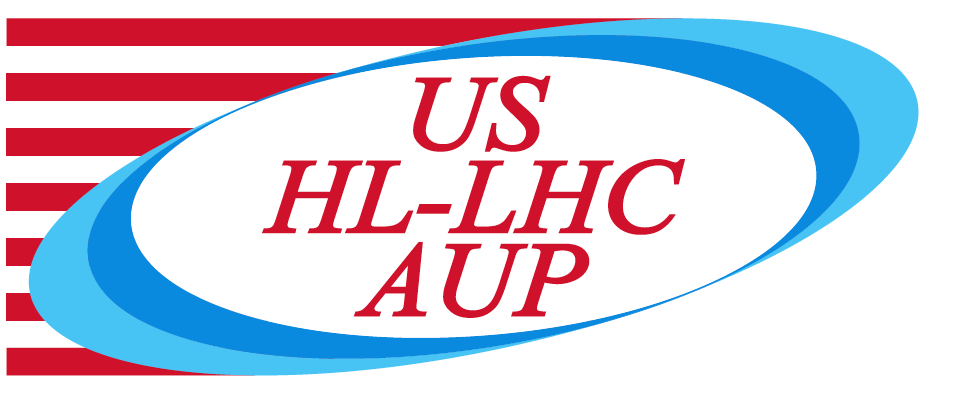 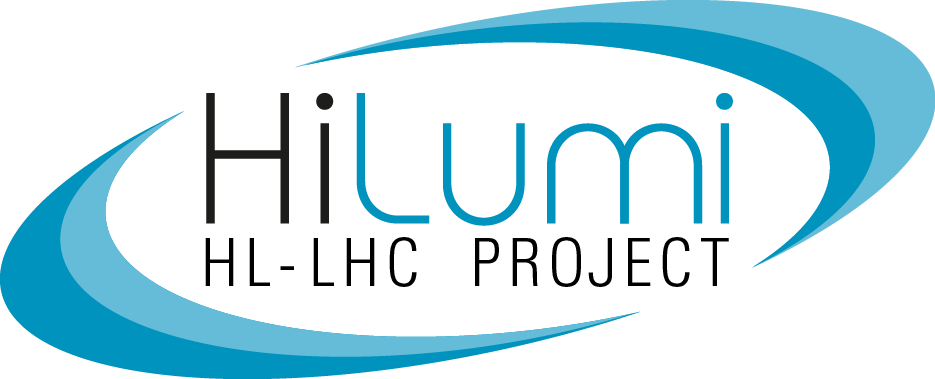 MQXFA05 SG Data during Endurance Test, by 05/31/2022
L. Garcia Fajardo, D. Cheng, P. Ferracin, G. Vallone
08/15/2022
LBNL
MQXFA05 SG Gauges Layout
RE
MID
LE
Shell 7
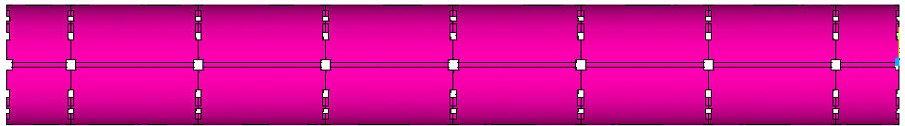 Shell 4
Shell 2
Rod Stations
Coil Stations
Coil Stations
Only HBM gauges are installed.
Shell gauges --- three axial locations:
Shell gauges (T & Z): on shell 2, 4, & 7
Coil gauges (T & Z): on the axial location of 3989 mm (RE) from LE.
Rod stations are located on the RE
Each station is full bridge with four individual gauges.
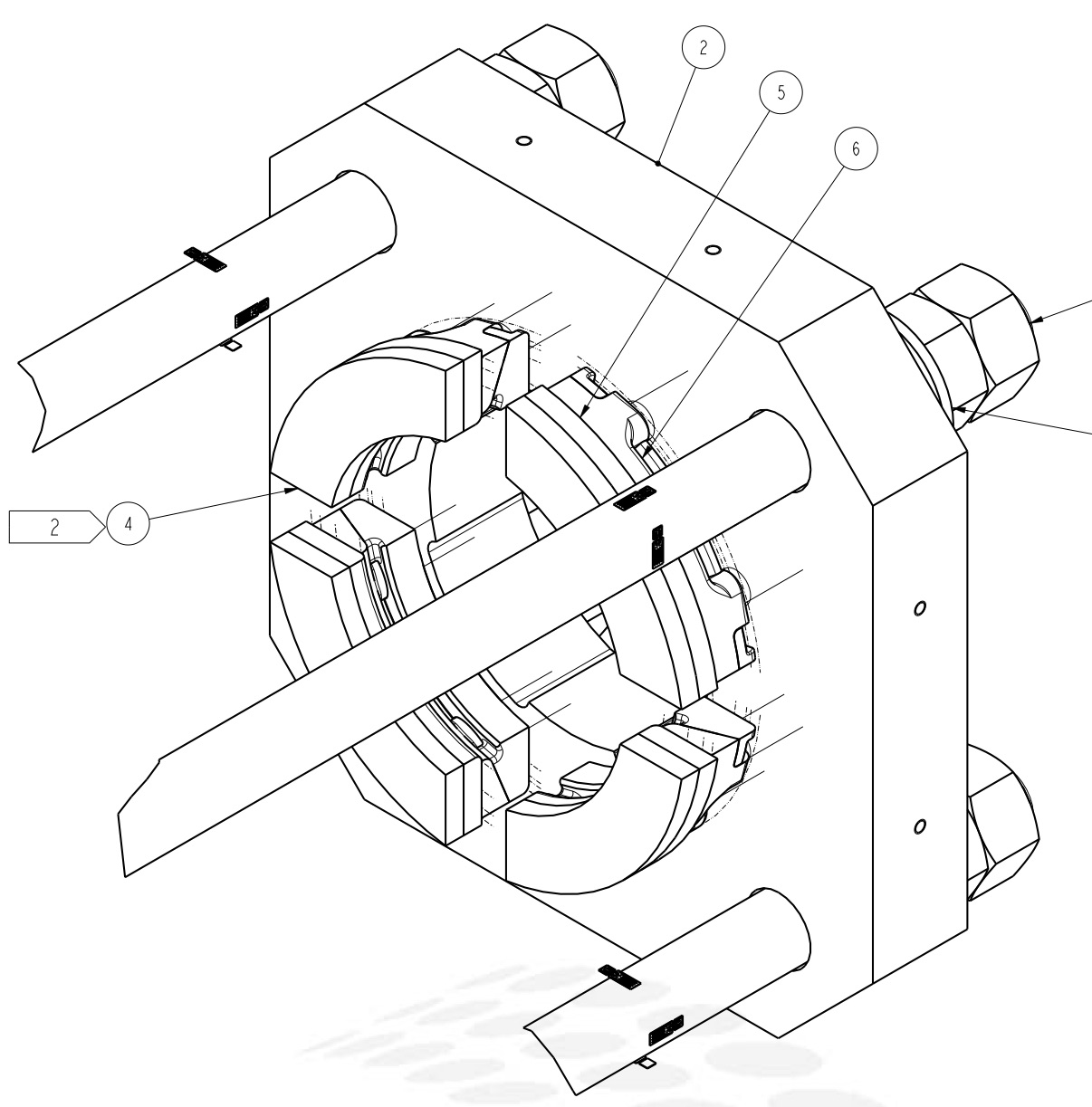 RE axial plate assembly
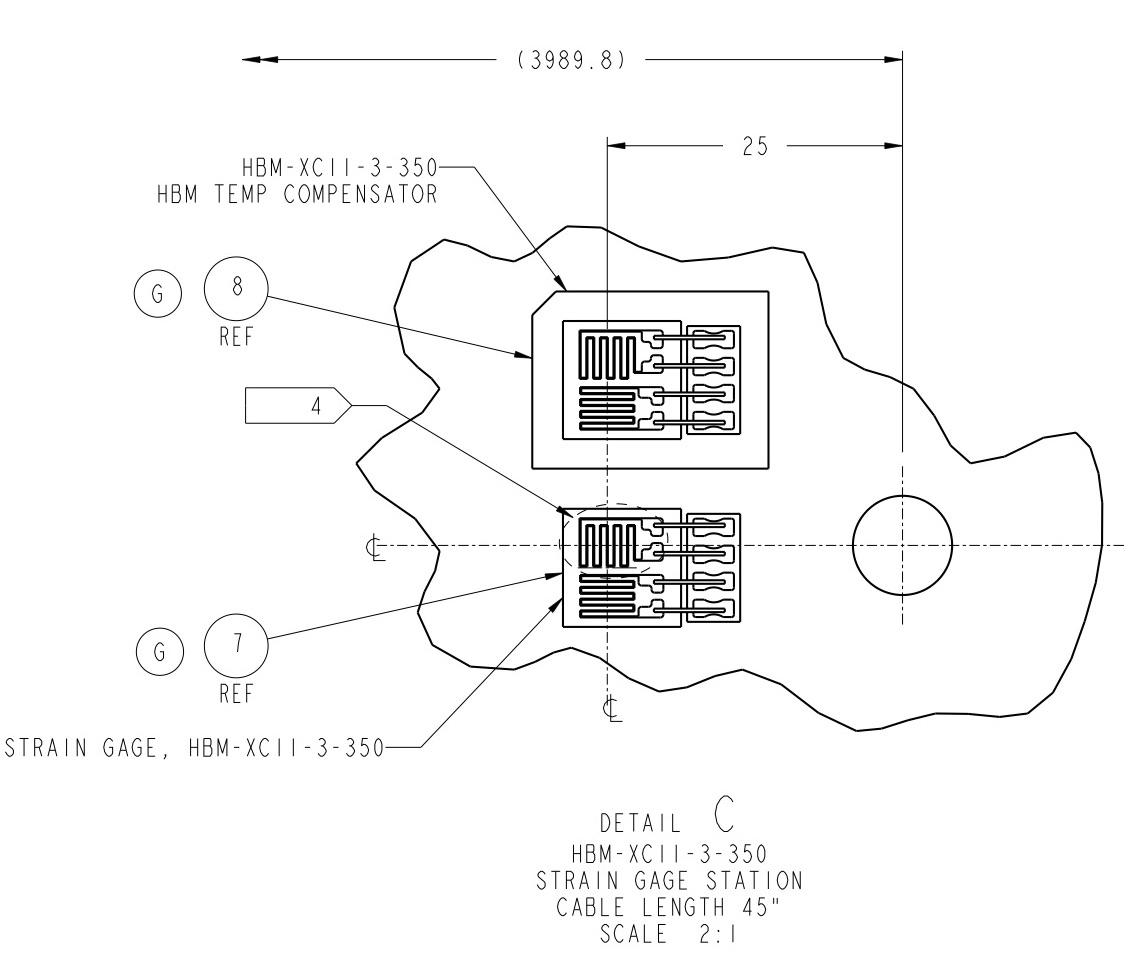 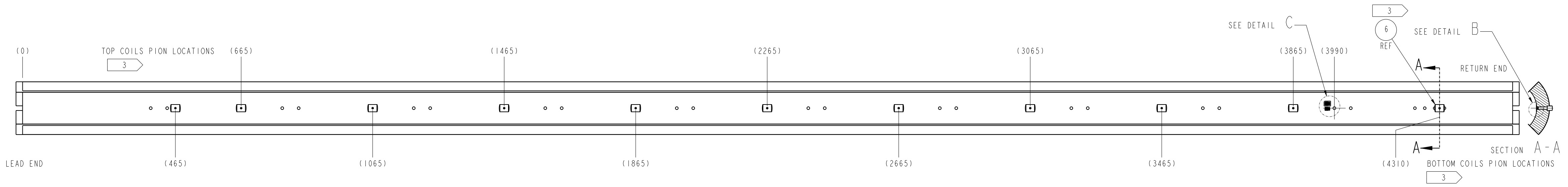 MQXFA05 SG data
2
Data Processing Chronology for MQXFA05
02/17/22  First readings
03/21/22 – 03/29/22  1st Cooldown
03/30/22 – 03/31/22  Ramp to 16230 A- Hold 30 min - ramp down to 200 A @20A/s - ramp up@20A/s to 16230 A for 5 min - ramp down to 200A@100A/s -Ramp up to 16230 A@20A/s hold for 60 min- ramp down to 0A.
03/31/22  Manual Trips 1 and 2
04/03/22 – 04/12/22  1st Warmup
04/25/22 – 04/27/22  2nd Cooldown
04/28/22  Spontaneous quench
04/29/22  30 min hold at 16230A (+/- 20A/s), 5 min hold at 16230A (+30 A/s, -100 A/s), 60 min hold at 16230A (+/- 20A/s), Manual Trip 3
05/02/22  Manual Trips 4 and 5
05/03/22  Manual Trips 6 and 7
05/04/22  Manual Trips 8 and 9
05/05/22  Manual Trips 10 and 11
05/06/22  Manual Trips 12 and 13
05/09/22  Manual Trips 14 and 15
05/10/22  Manual Trips 16 and 17
05/11/22  Manual Trips 18 and 19
05/12/22  Manual Trips 20 and 21
05/13/22  Manual Trips 22 and 23
05/16/22  Manual Trips 24 and 25
05/17/22  Manual Trips 26 and 27
05/18/22  Manual Trips 28 and 29
05/19/22  Manual Trips 30 and 31
05/20/22  Manual Trips 32, 33 and 34
05/21/22  Manual Trips 35 and 36
05/23/22  Manual Trips 37, 38 and 39
05/24/22  Manual Trip 40, 60 min hold at 16230A - Manual Trip No.41
05/25/22  30 min hold at 16230A - 4.5 K, 30 min hold at 16530A
05/26/22 to 05/31/22  2nd Warmup
MQXFA05 SG data
3
History plots(The magnet behavior shows repeatability during the endurance test)
MQXFA05 SG data
4
Coils’ axial strain. History plots
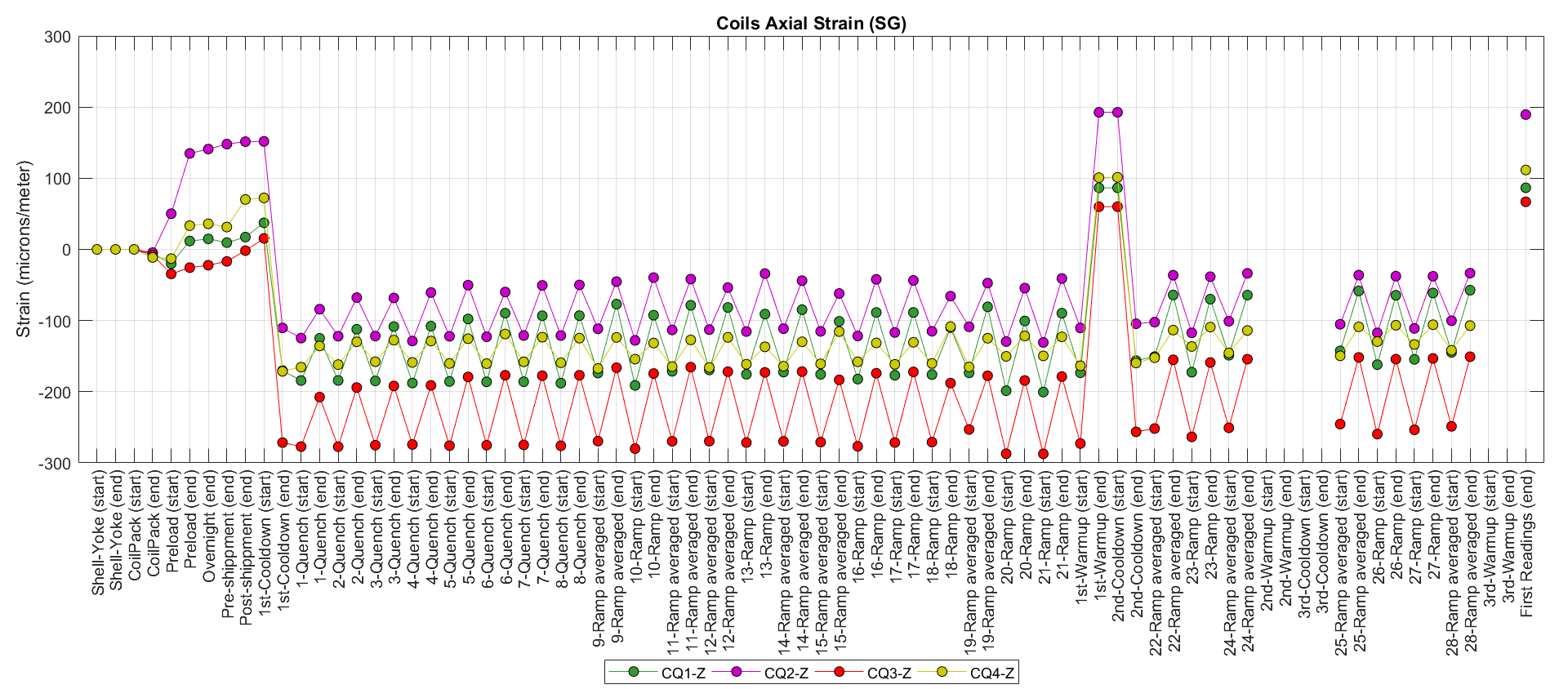 Magnet test
Missing temperature and SG data in the 3rd thermal cycle
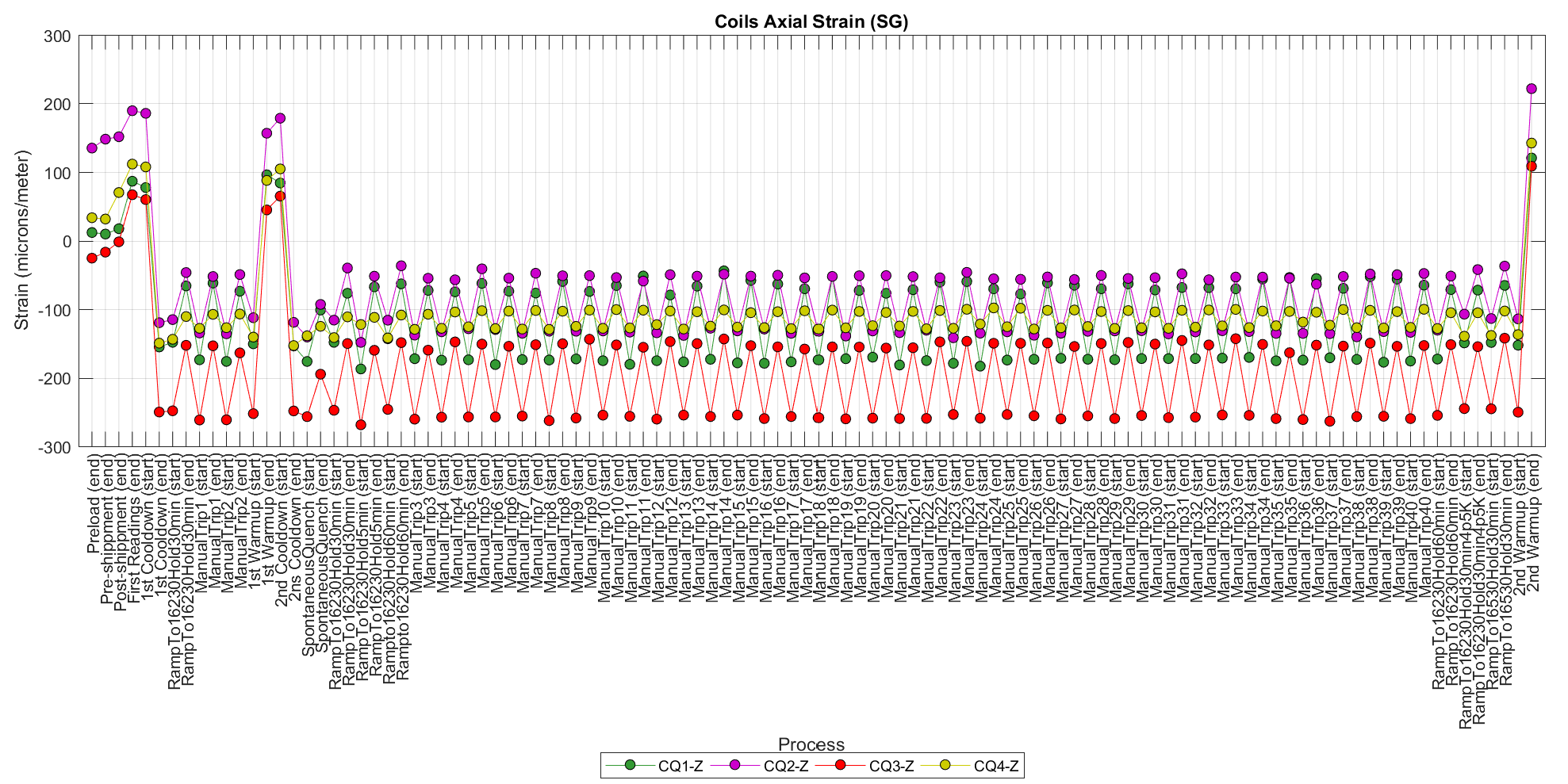 MQXFA05 SG data
5
Magnet endurance test
Coils’ azimuthal strain. History plots
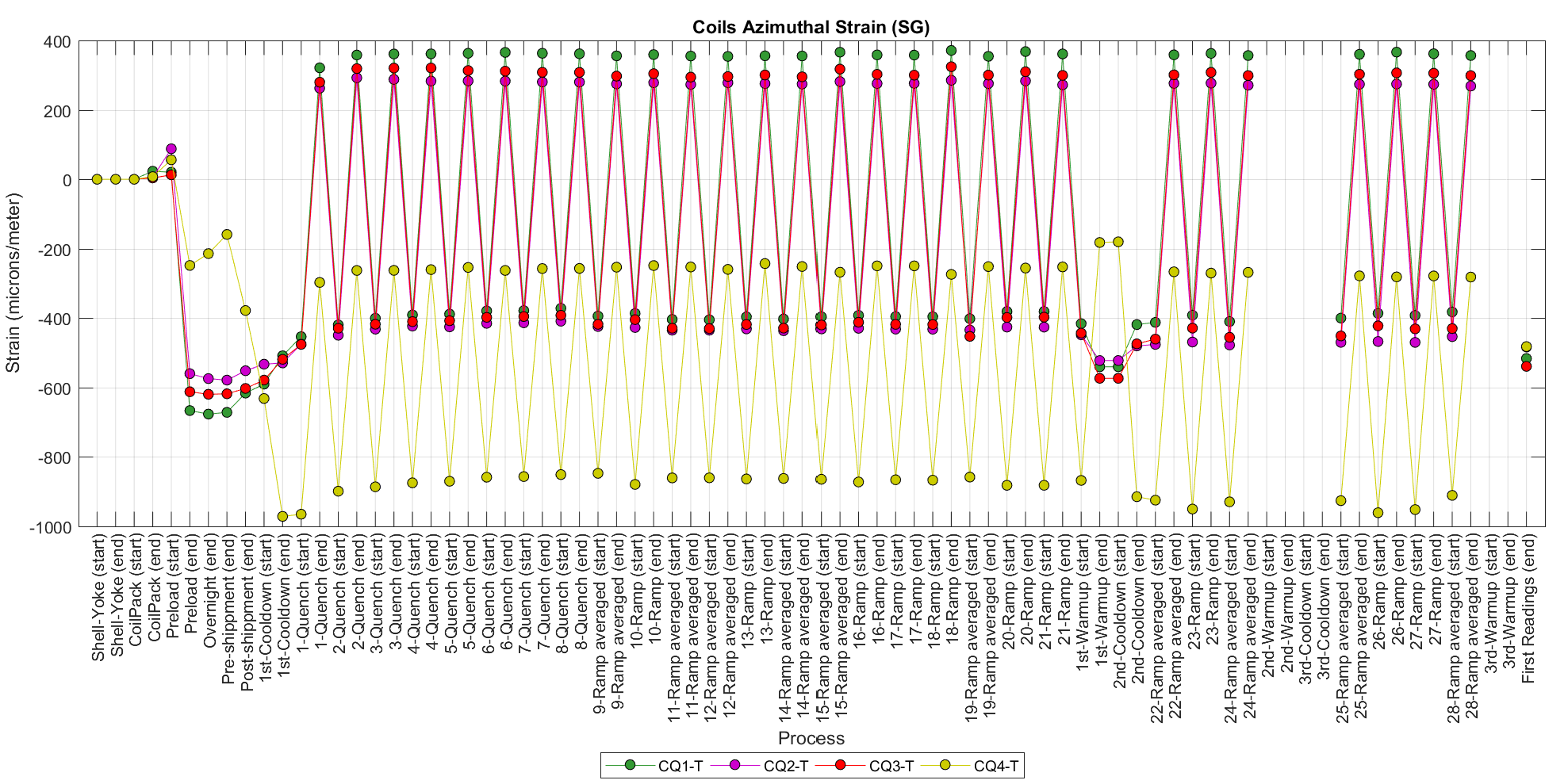 Magnet test
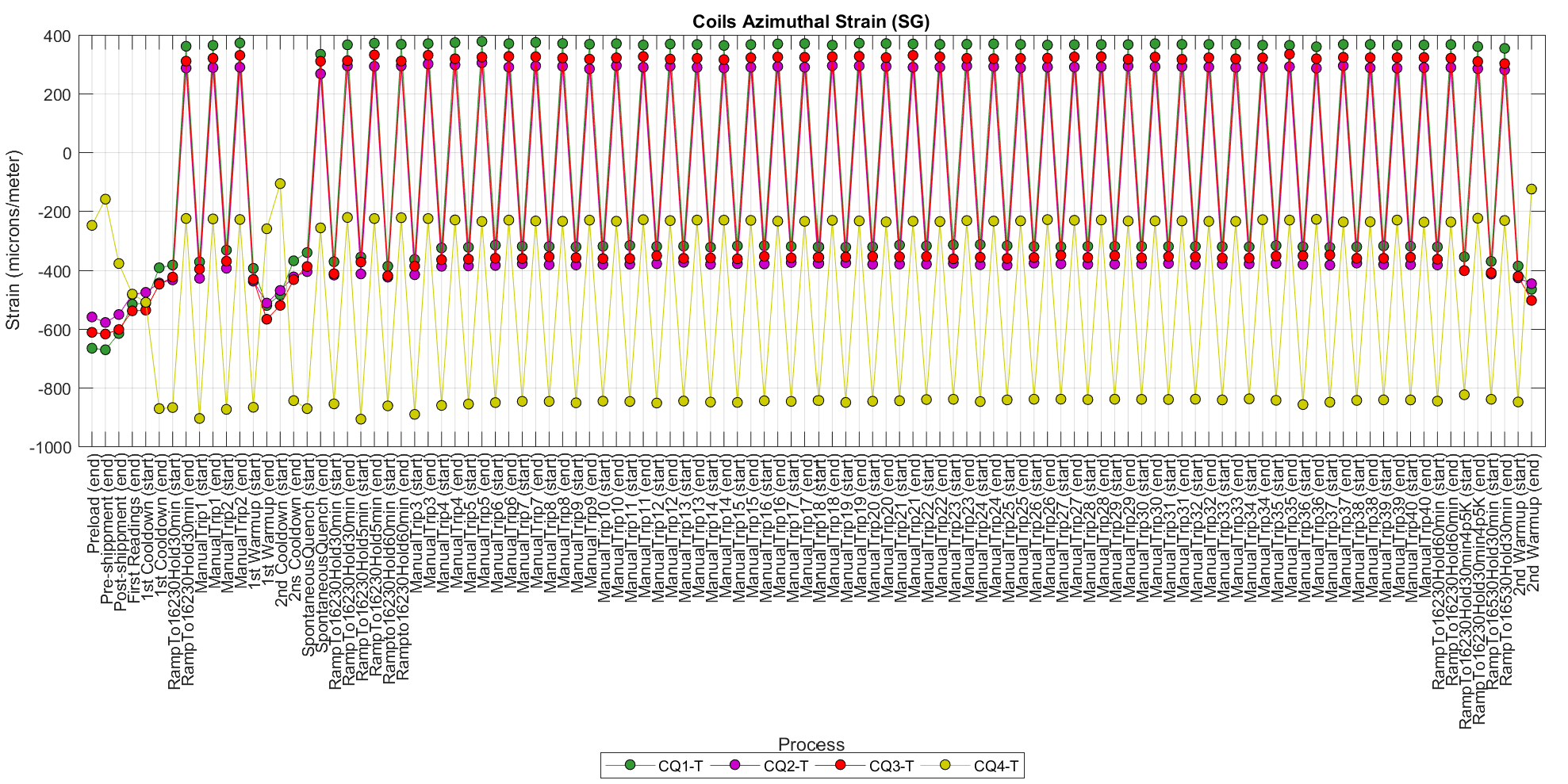 Strange behavior of CQ4 during temperature changes (see individual plots)
MQXFA05 SG data
6
Magnet endurance test
Coils’ axial stress. History plots
Magnet test
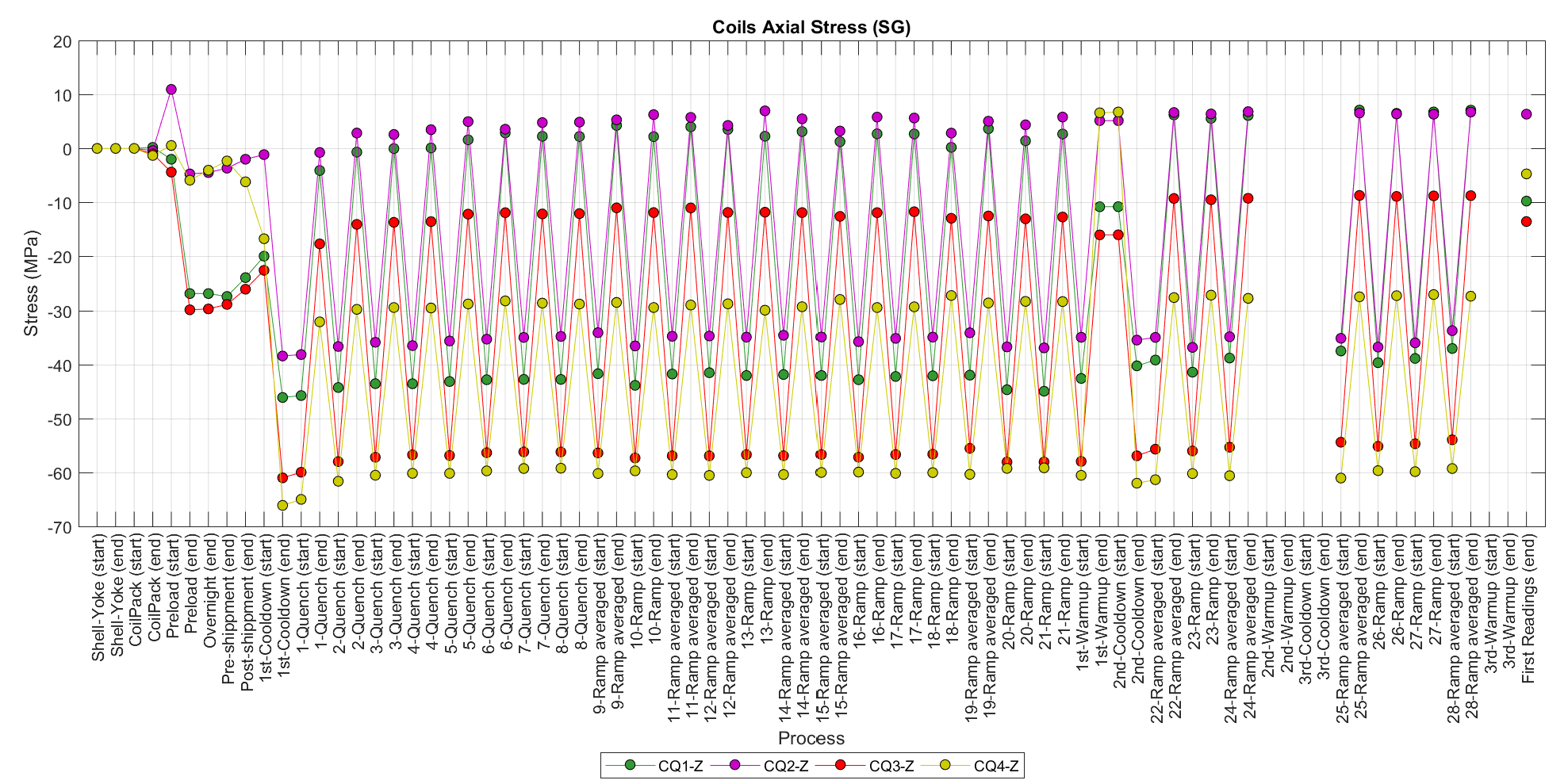 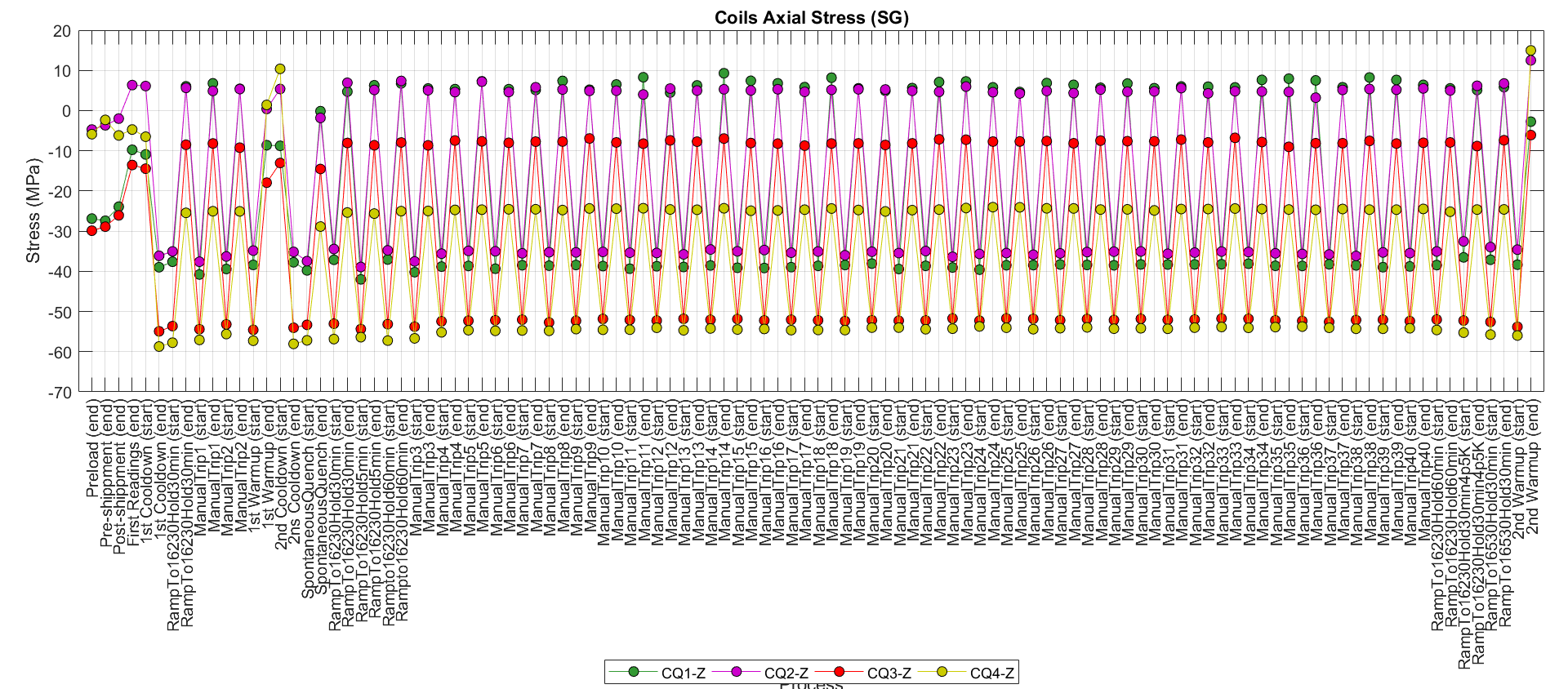 MQXFA05 SG data
7
Magnet endurance test
Coils’ azimuthal stress. History plots
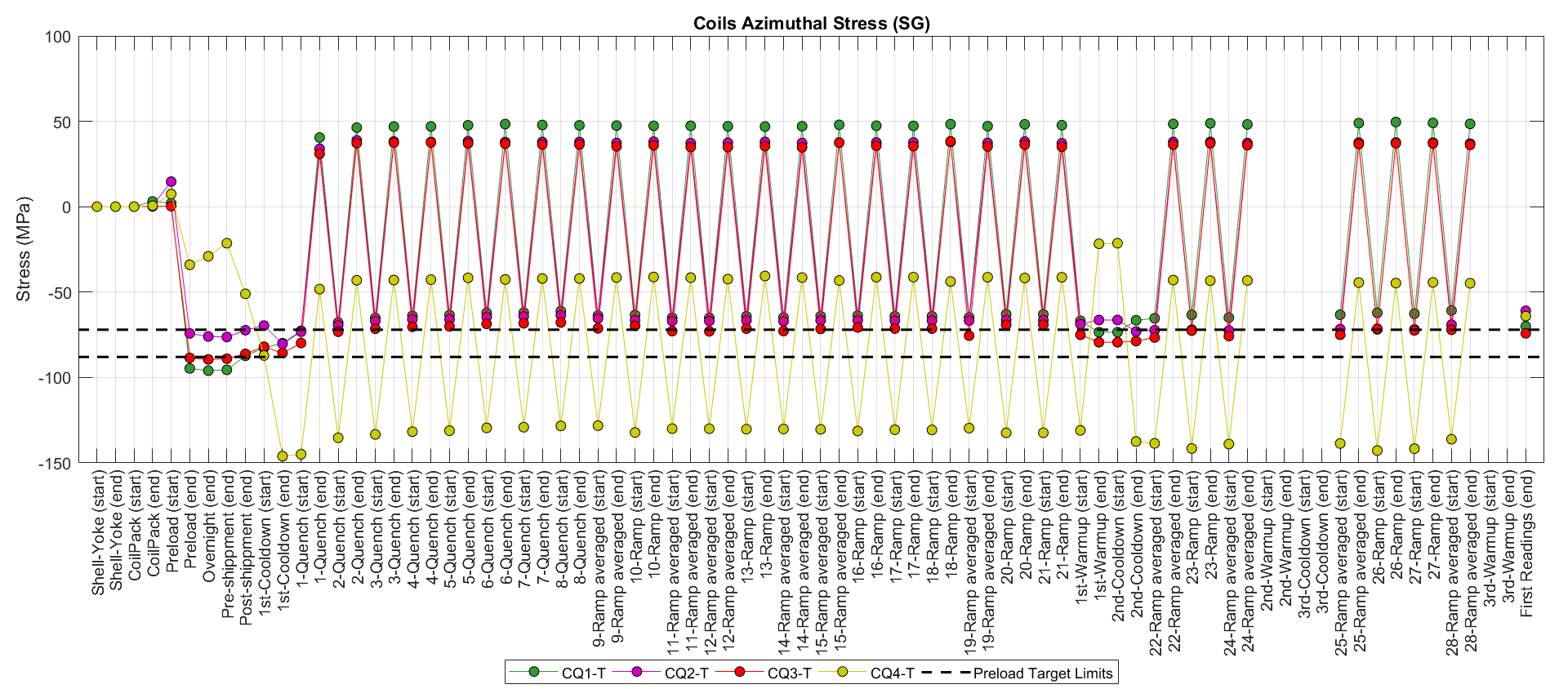 Magnet test
CQ4 is the coil with the lowest prestress
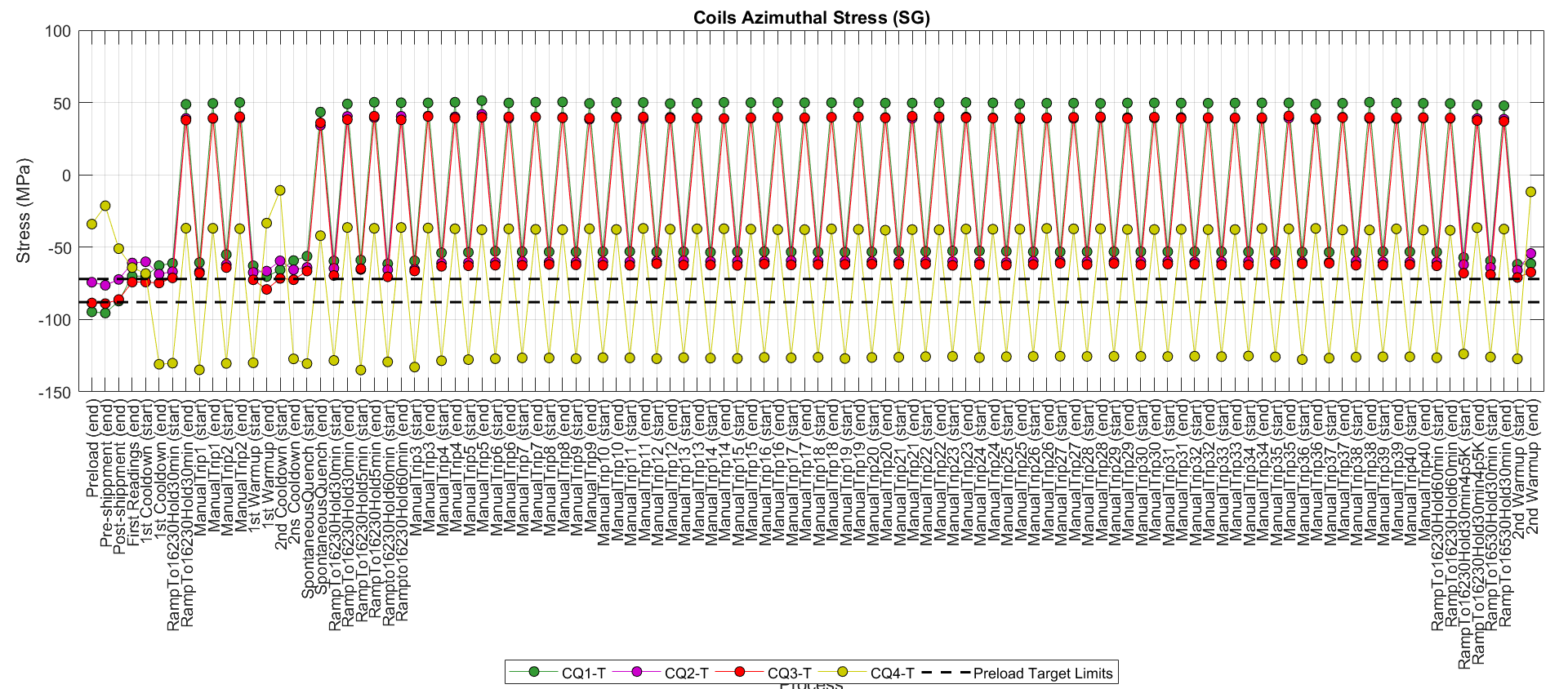 MQXFA05 SG data
8
Magnet endurance test
Shell02 azimuthal stress. History plots
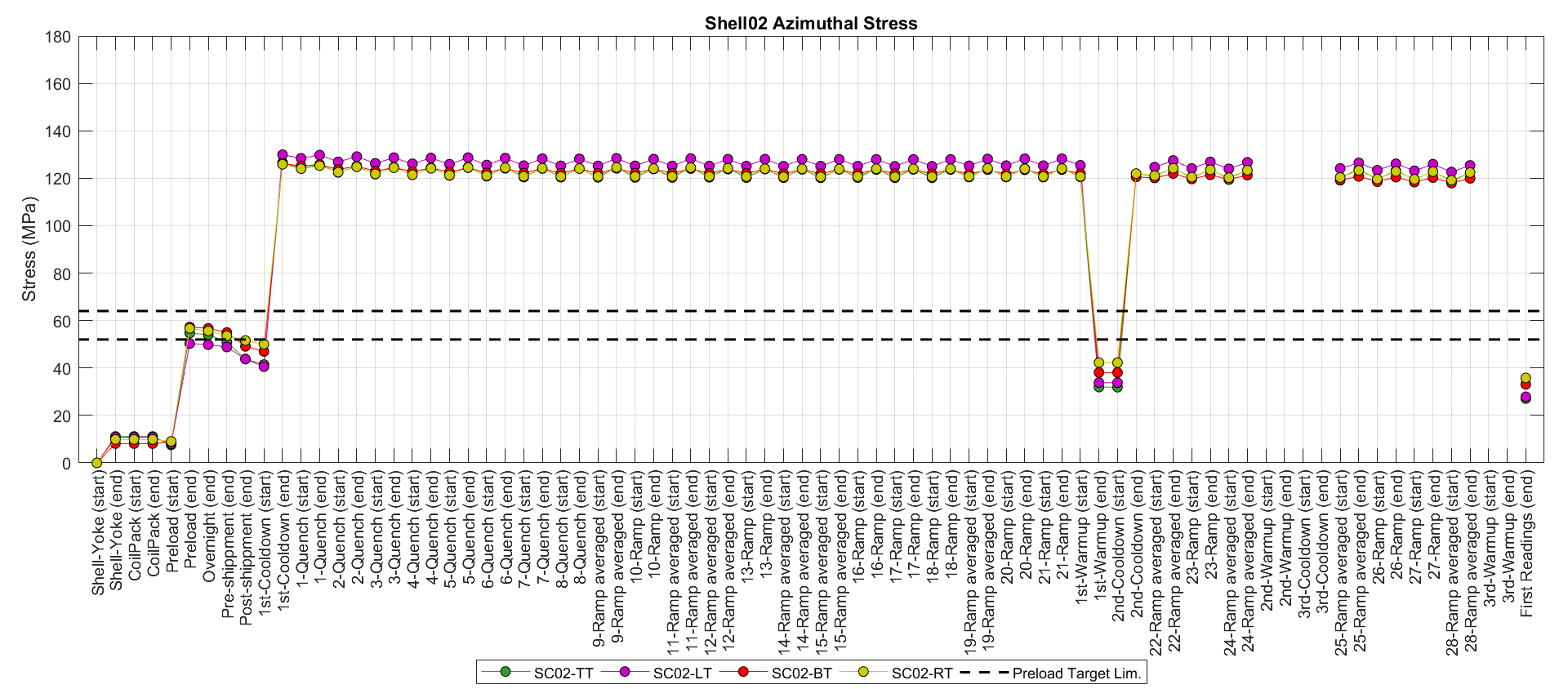 Magnet test
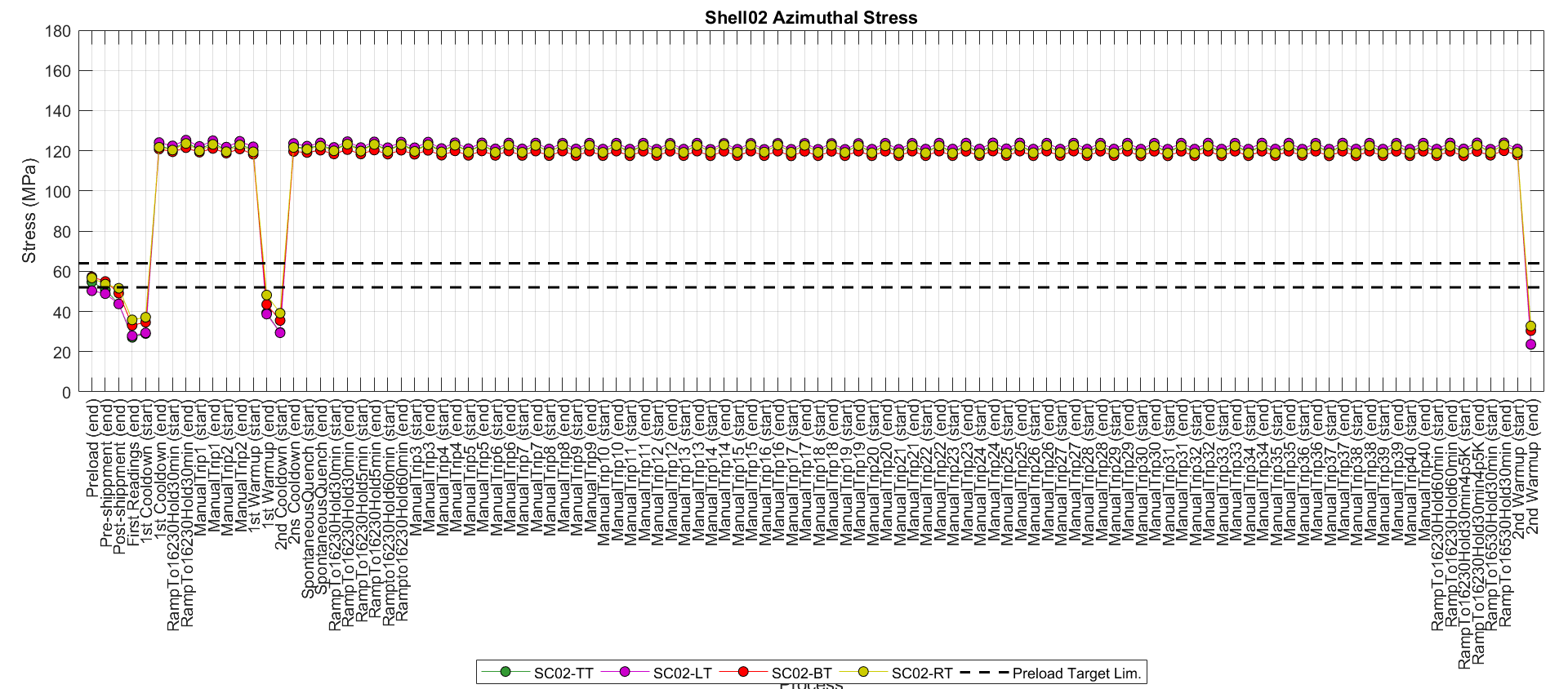 Magnet endurance test
Shells don’t show signs of plastic deformation
MQXFA05 SG data
9
Shell04 stress. History plots
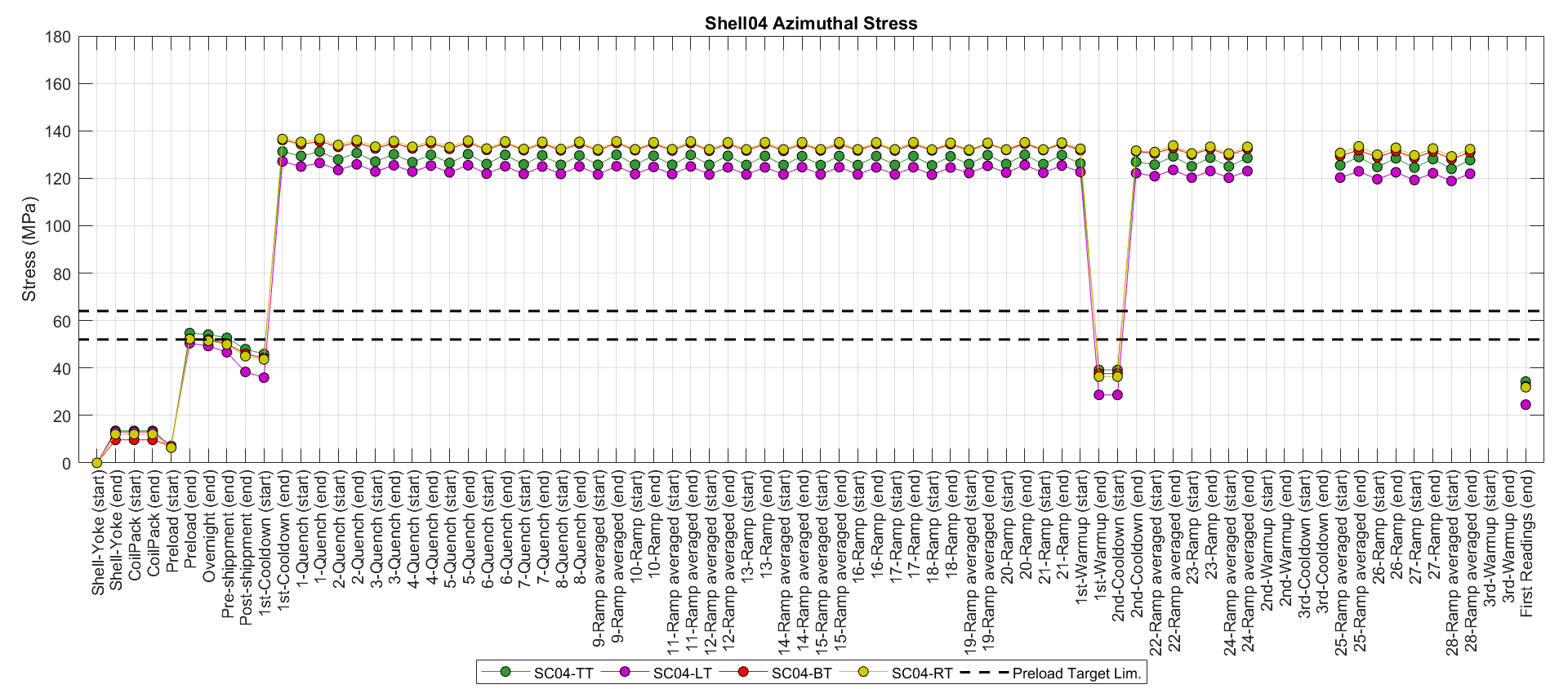 Magnet test
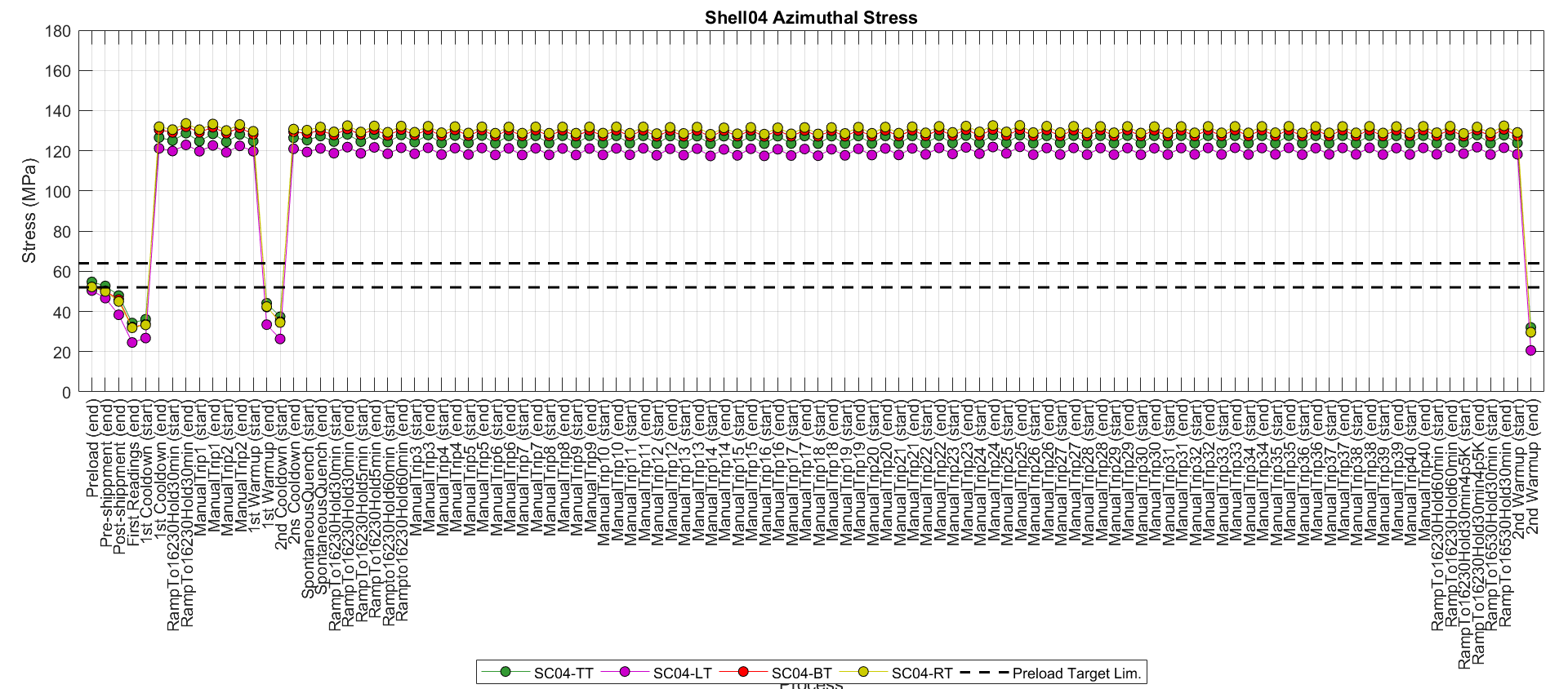 Magnet endurance test
MQXFA05 SG data
10
Shell07 stress. History plots
Magnet test
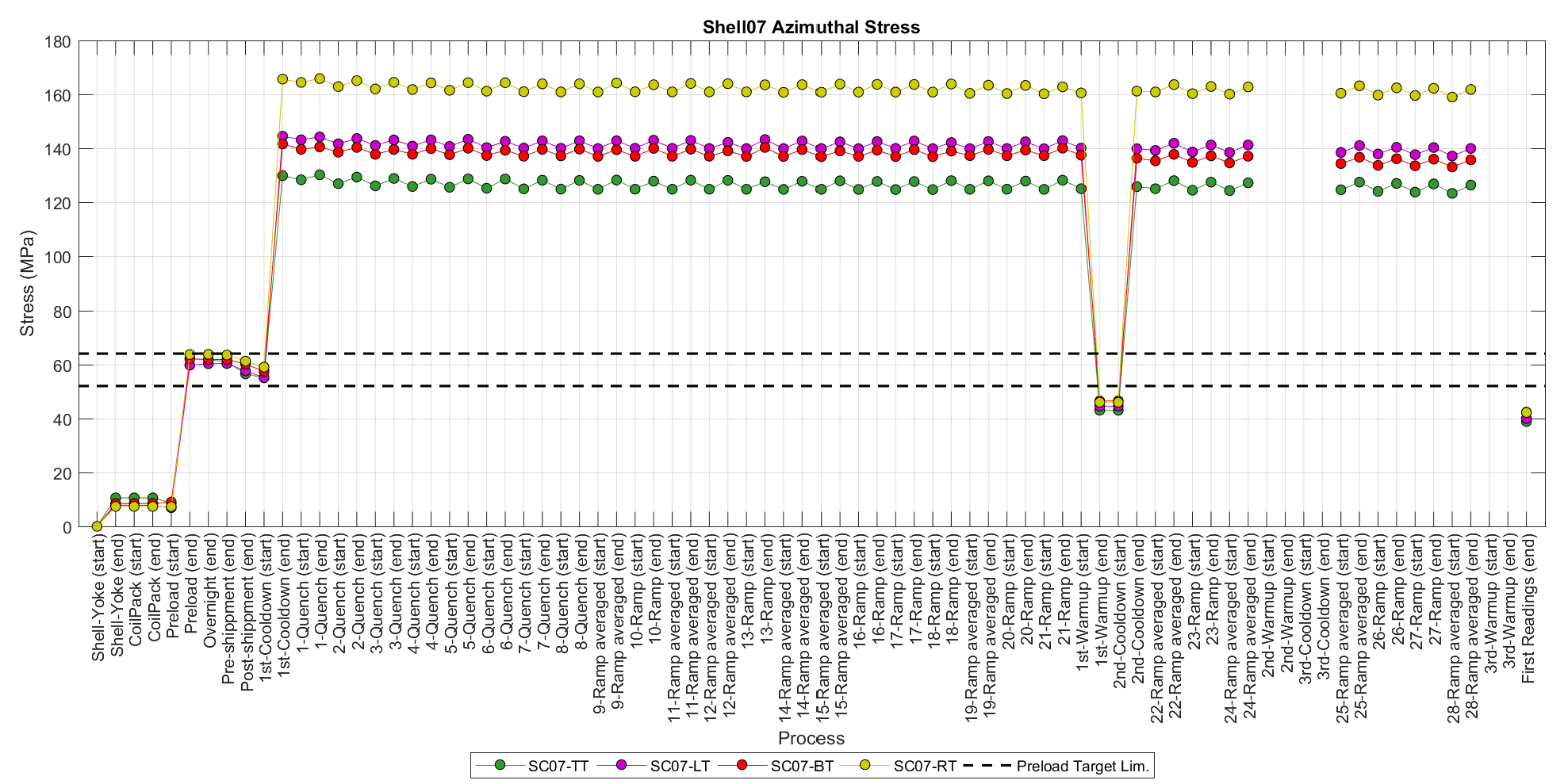 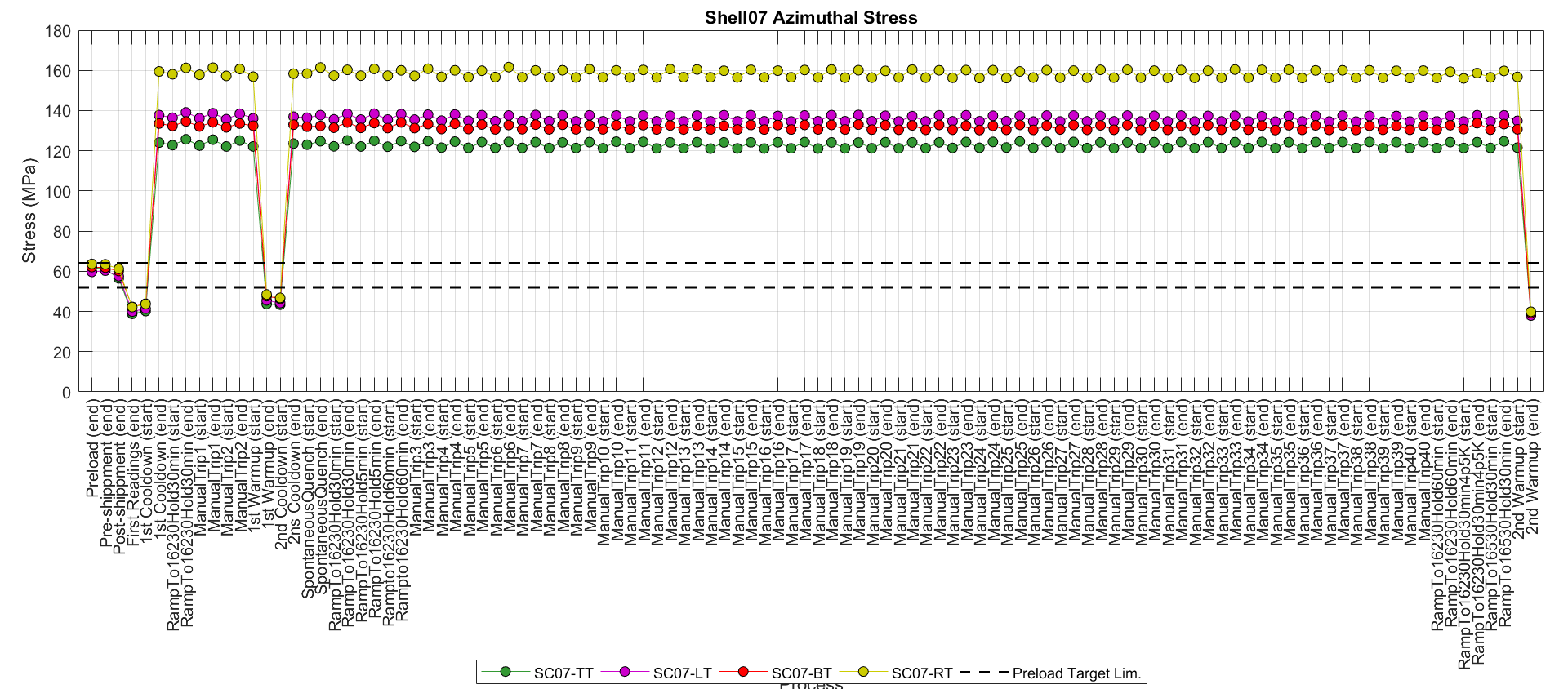 MQXFA05 SG data
11
Magnet endurance test
Rods’ strain. History plots
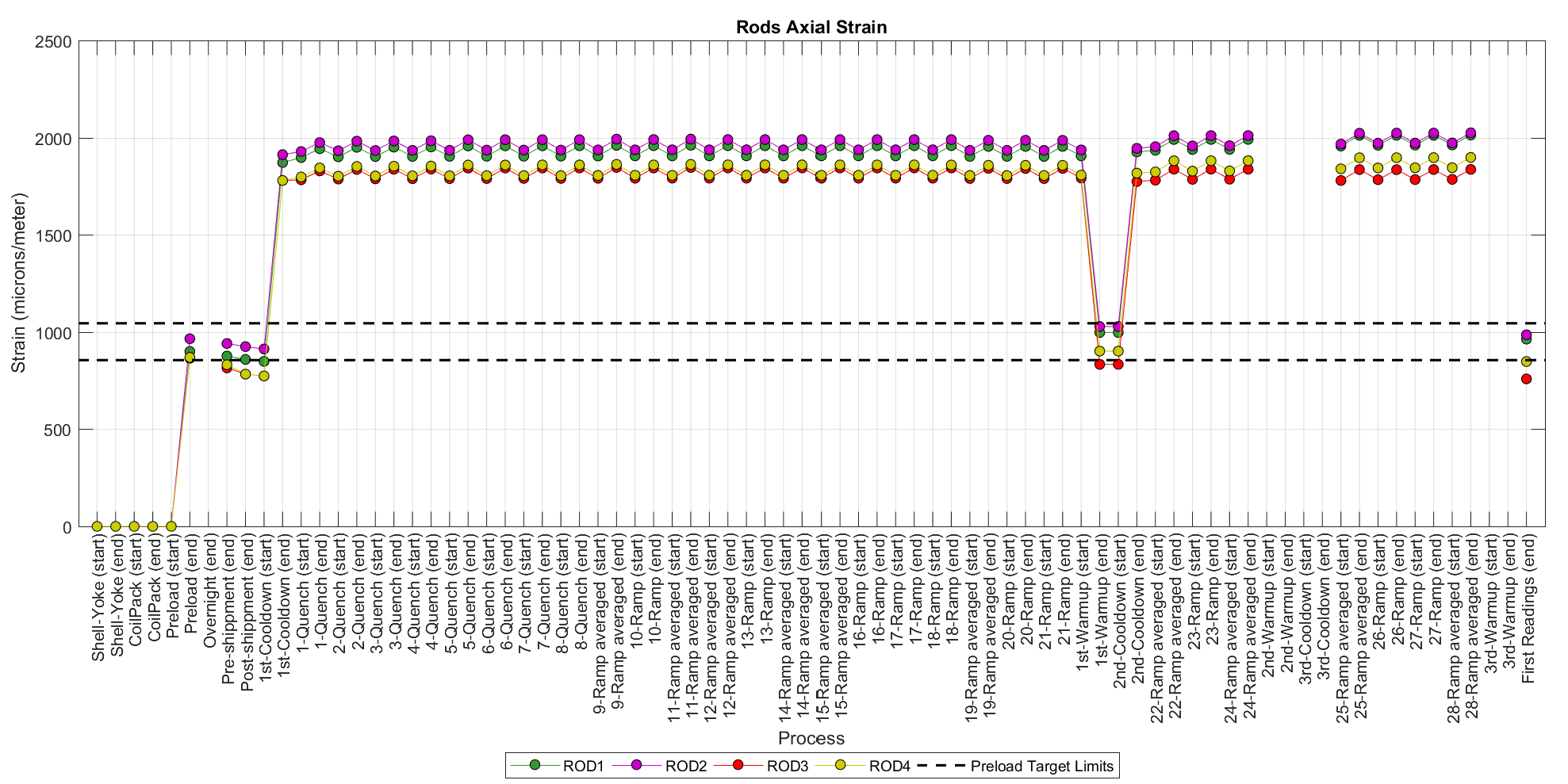 Magnet test
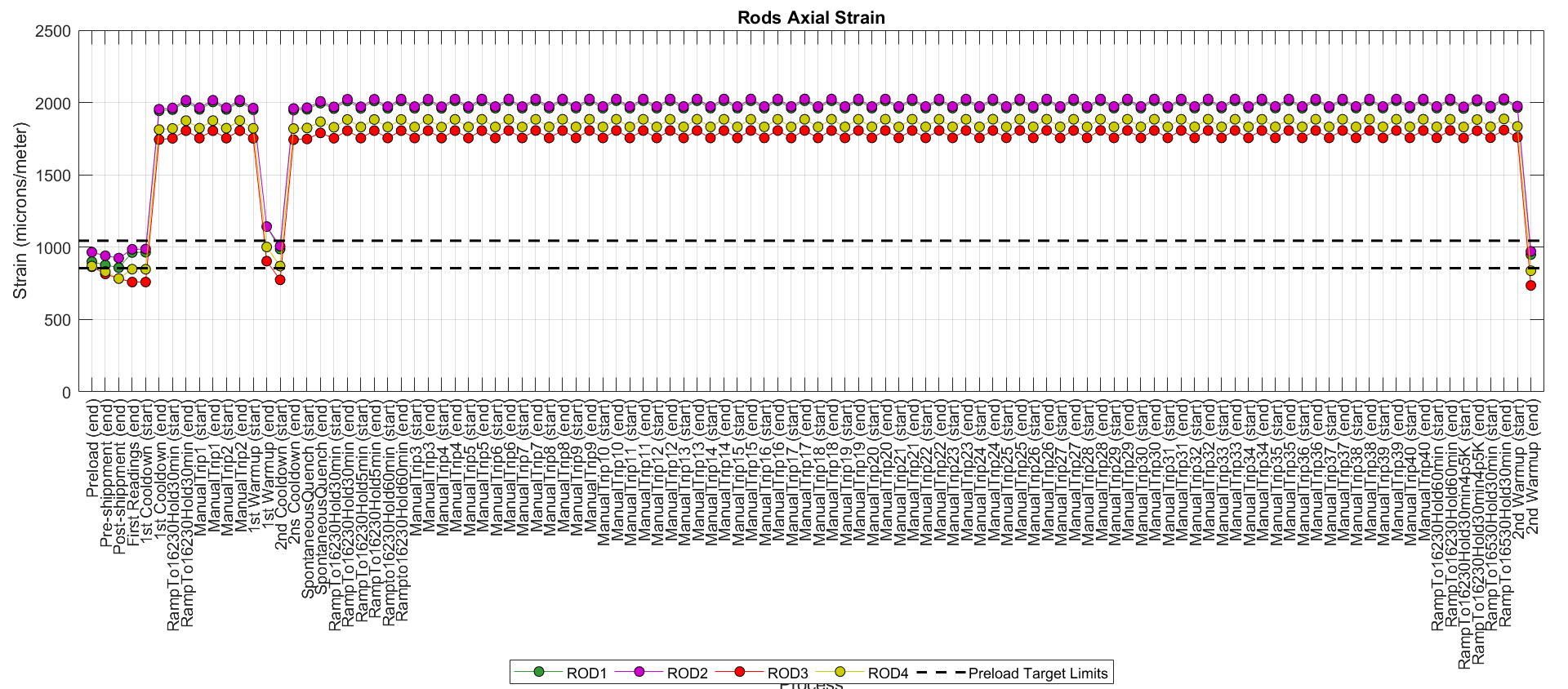 Magnet endurance test
The rods don’t appear to be losing preload (even though these are the rods with lower yield strength)
MQXFA05 SG data
12
Rods’ stress. History plots
Magnet test
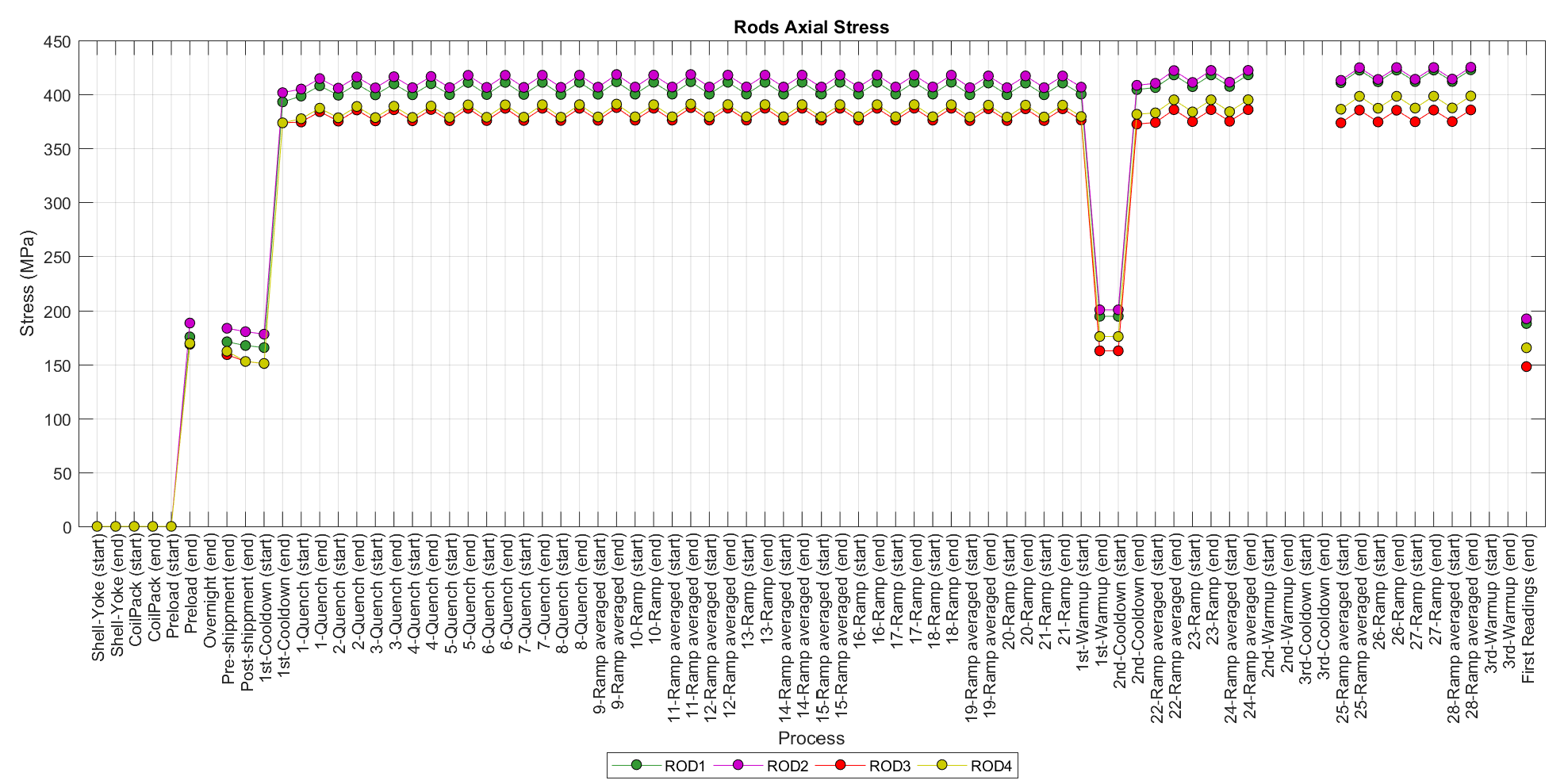 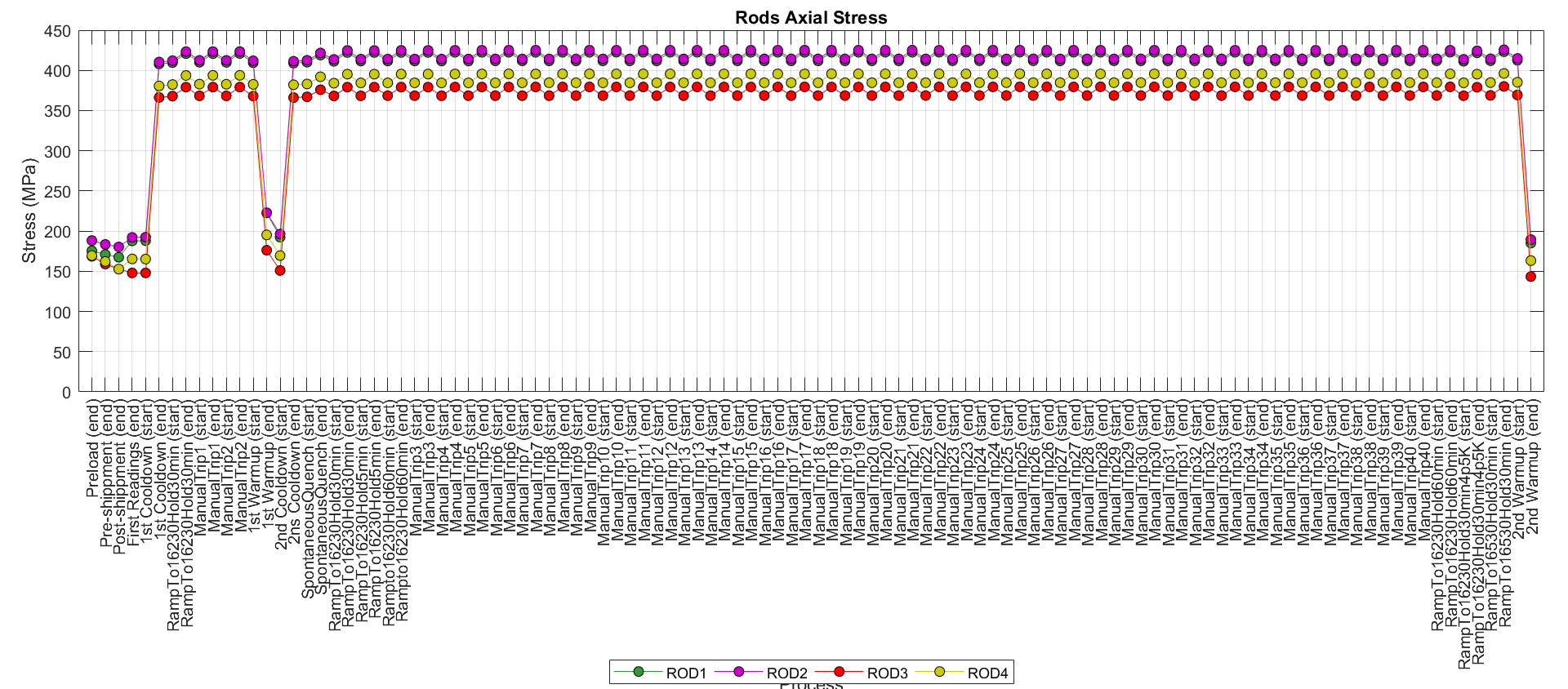 Magnet endurance test
MQXFA05 SG data
13
Coil azimuthal strain during temperature changes
MQXFA05 SG data
14
CQ4 azimuthal strain during temperature changes (test)
Missing temperature and SG data for the 3rd thermal cycle
We saw a similar issue (even worse) with CQ4 in MQXFA11
1st thermal cycle
2nd thermal cycle
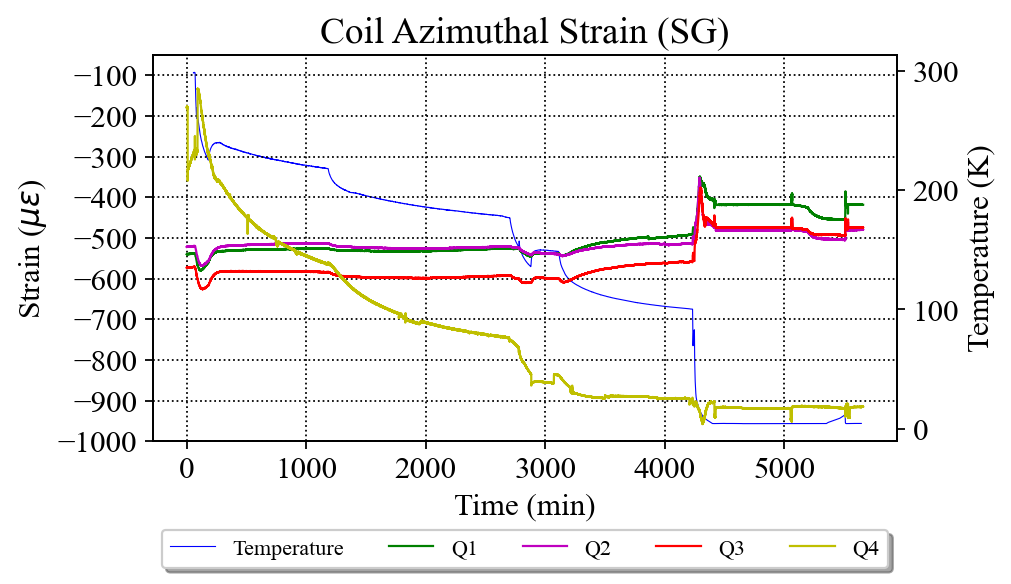 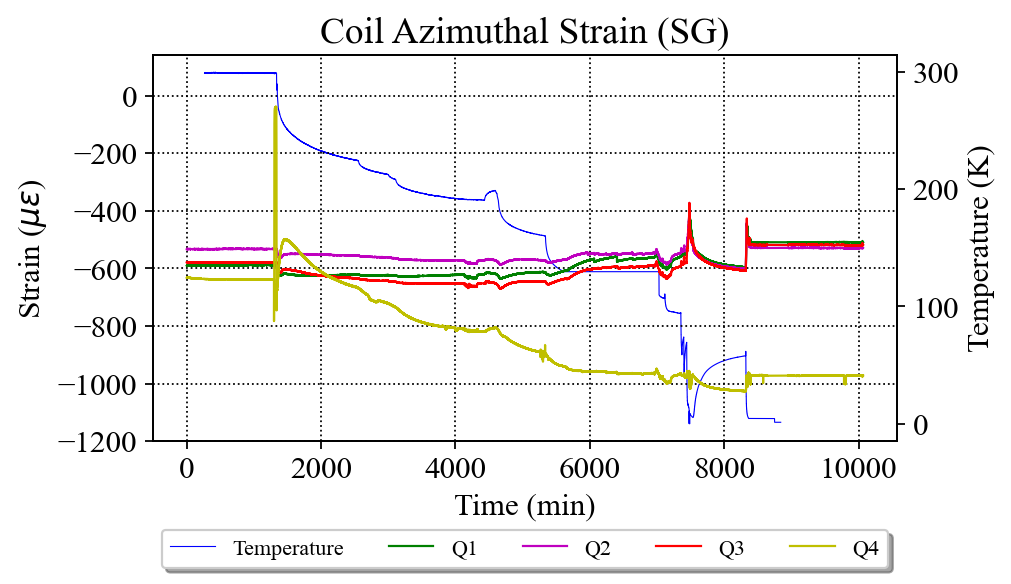 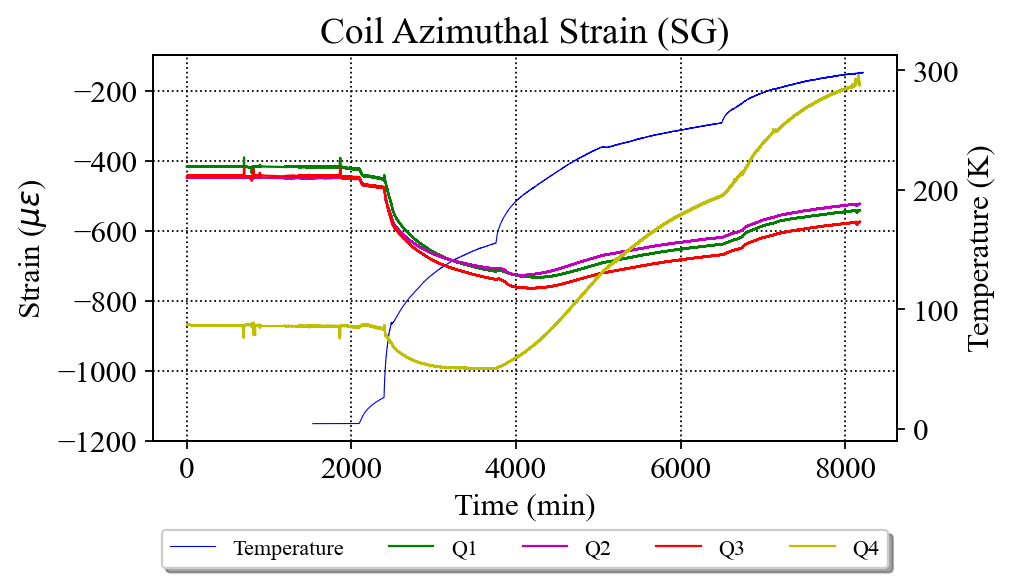 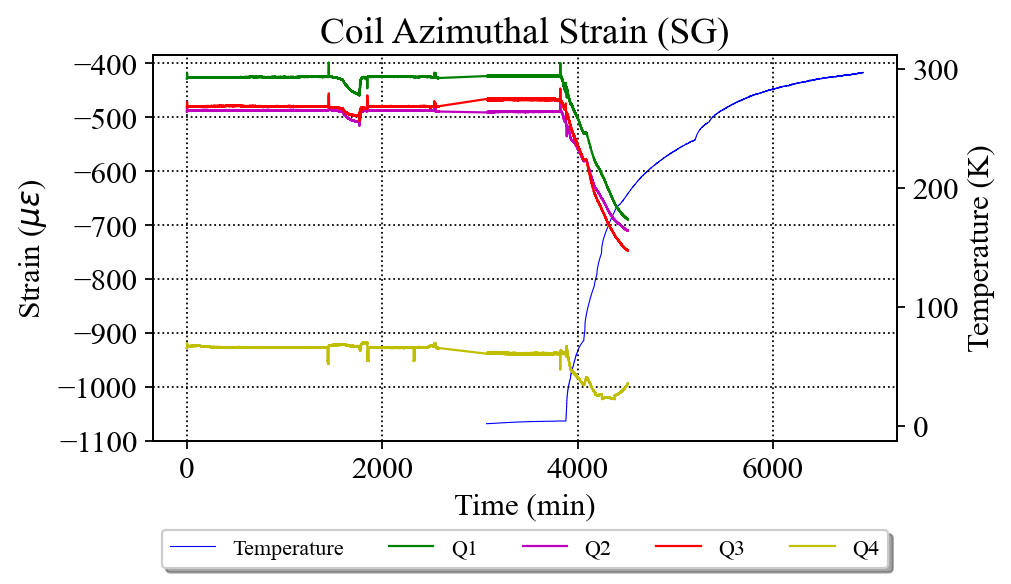 MQXFA05 SG data
15
CQ4 azimuthal strain during temperature changes (endurance test)
1st thermal cycle
2nd thermal cycle
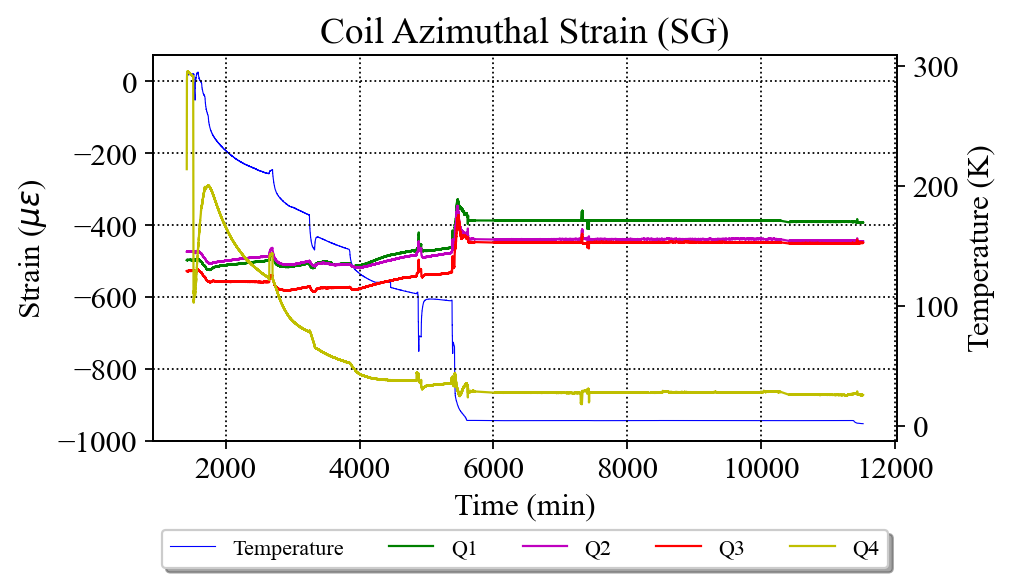 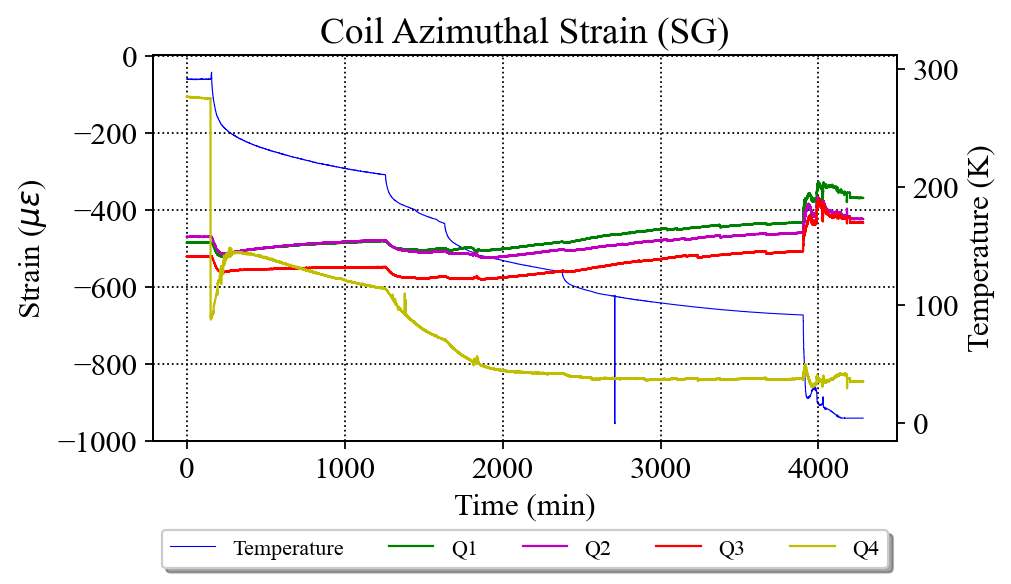 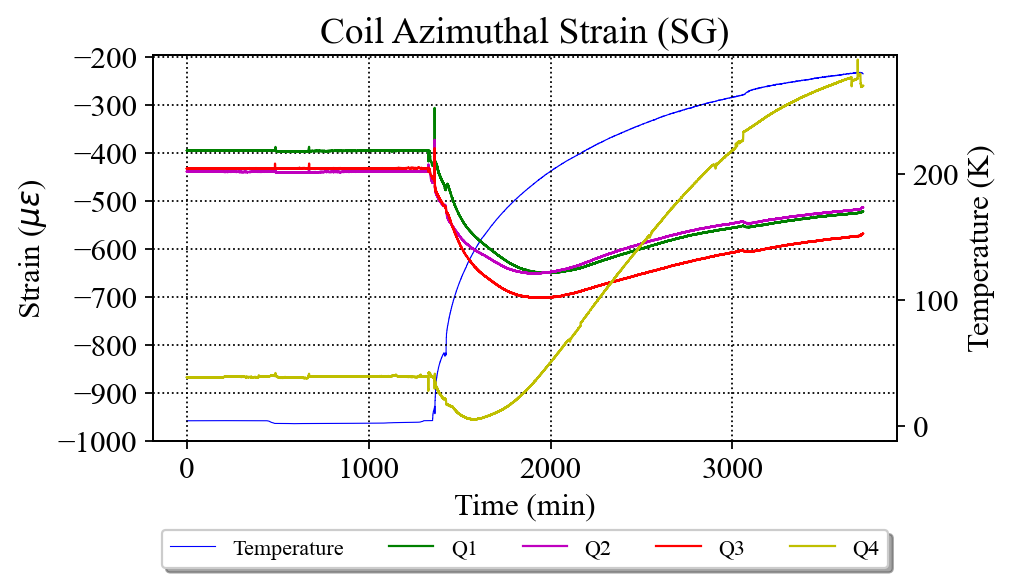 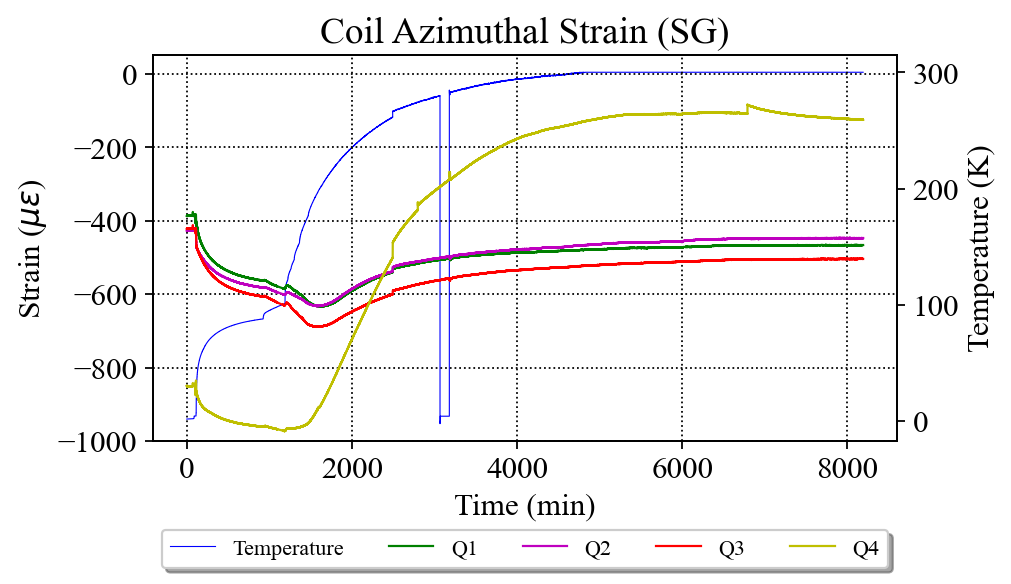 MQXFA05 SG data
16
First ramp (no quench or manual trip) in MQXFA05 during the test and the endurance testRamp-up and ramp-down are averaged
MQXFA05 SG data
17
Coil stress increase during powering (ramps-up and down averaged)Comparison with previous magnets
MQXFA05 (test)
Ramp to 16.46 kA
MQXFA05 (endurance test)
Ramp to 16.14 kA
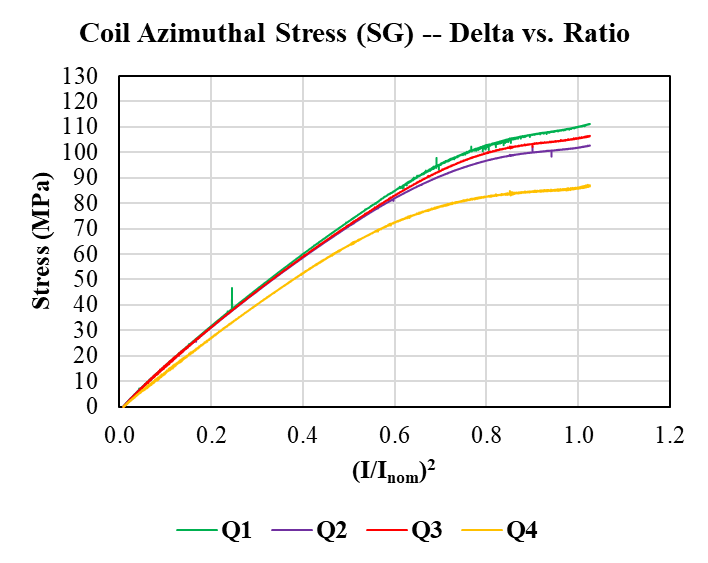 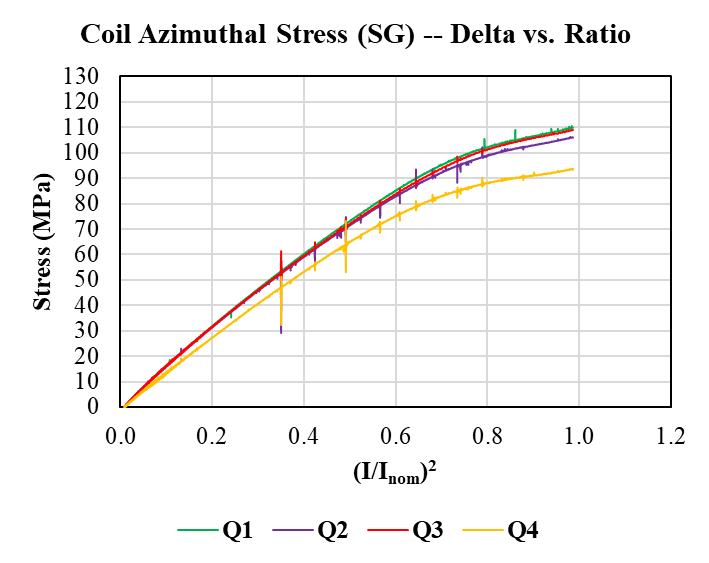 Av. delta stress: 102 MPa
Av. delta stress: 105 MPa
MQXFA05 SG data
18
Appendix
MQXFA05 SG data
19
E.M. Effect is Apparent on Coils and Shell 7(this example is for magnet 5 but applies to all)
Despite not yet fully processing the files, the gauge readings of the coils and the shell 7 appear to be noisy during current ramps
Similar effects have been observed in earlier magnets
The noise on the signals is most likely from the dI/dt.
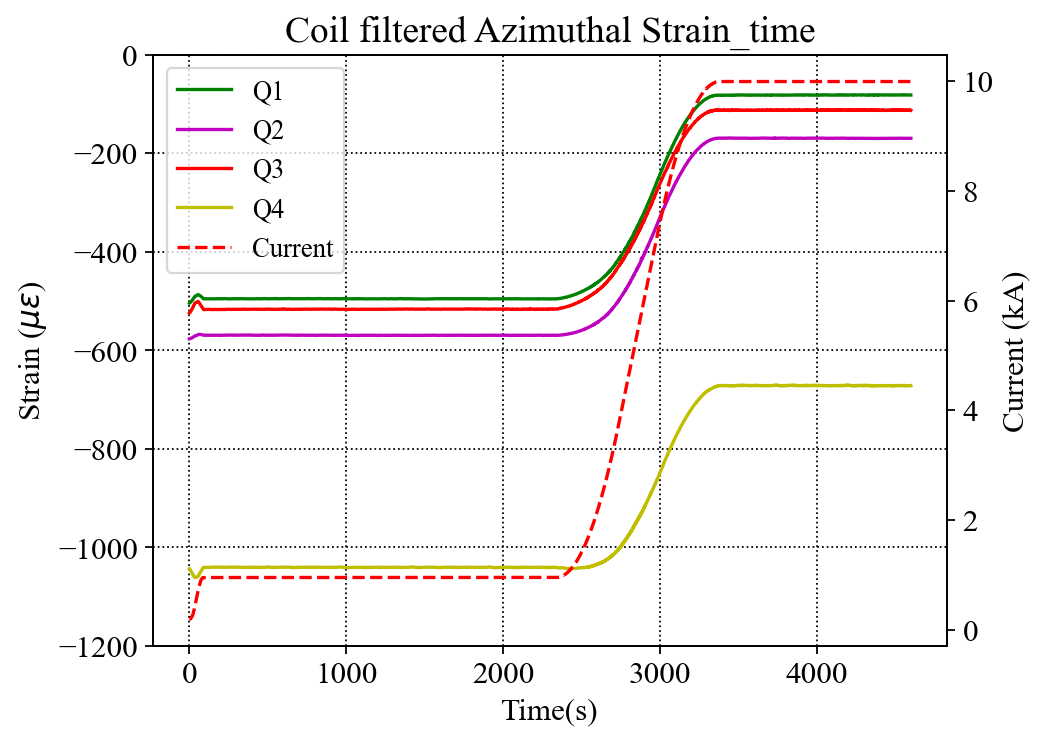 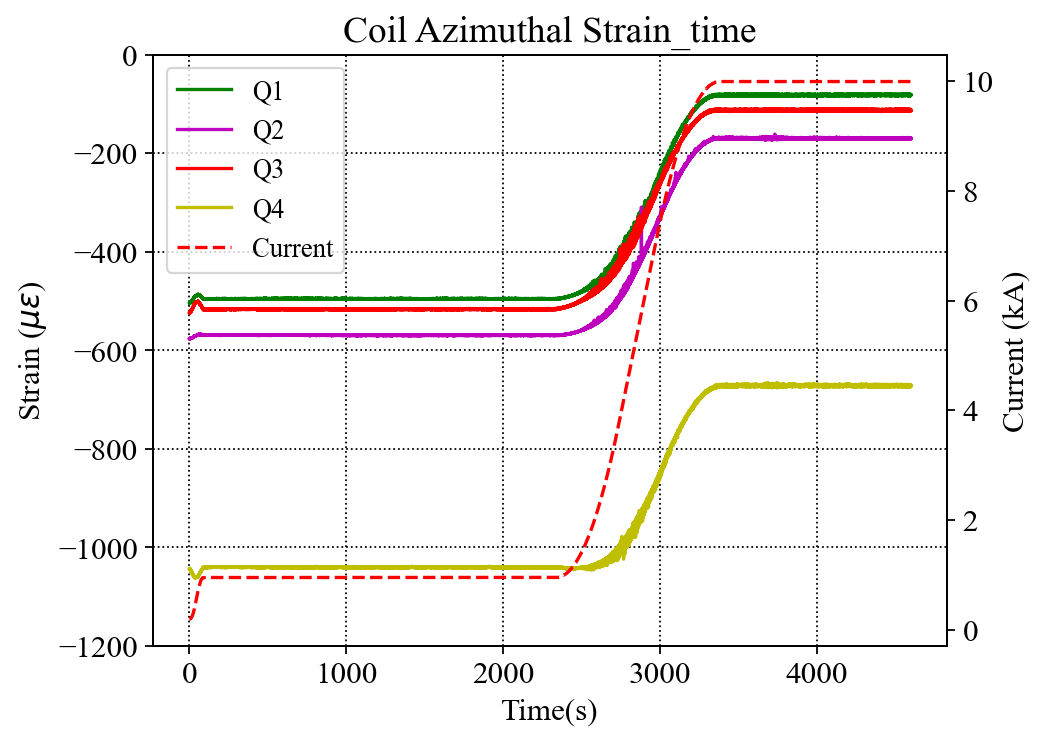 LP Filter
Noisy signal
Cutoff frequency:0.25 Hz
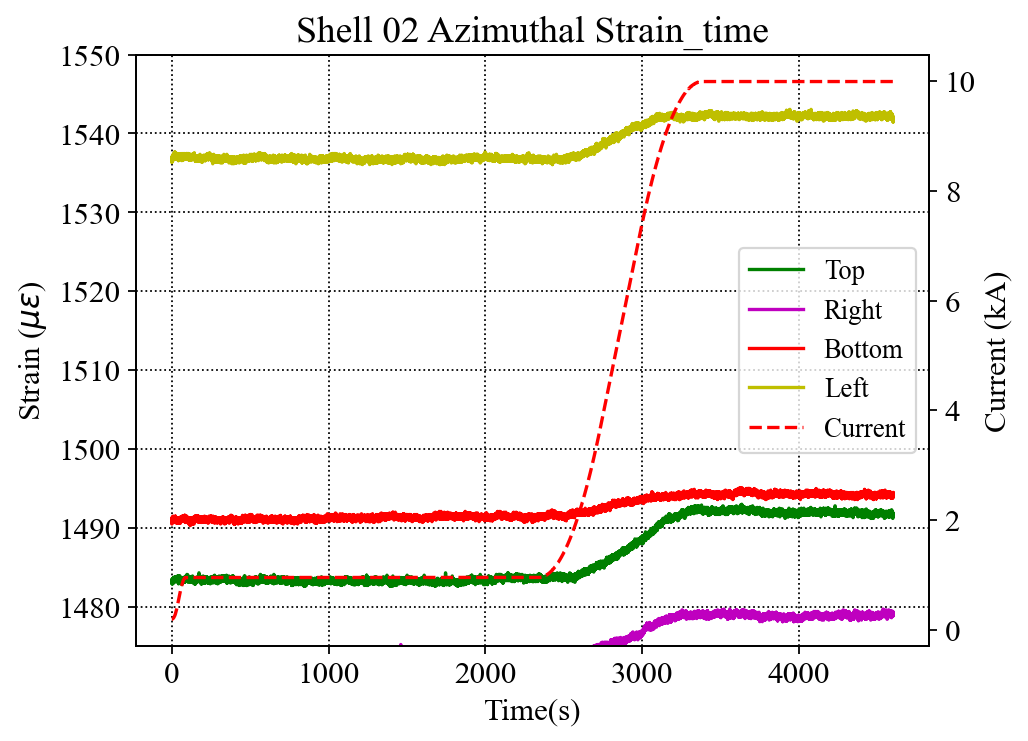 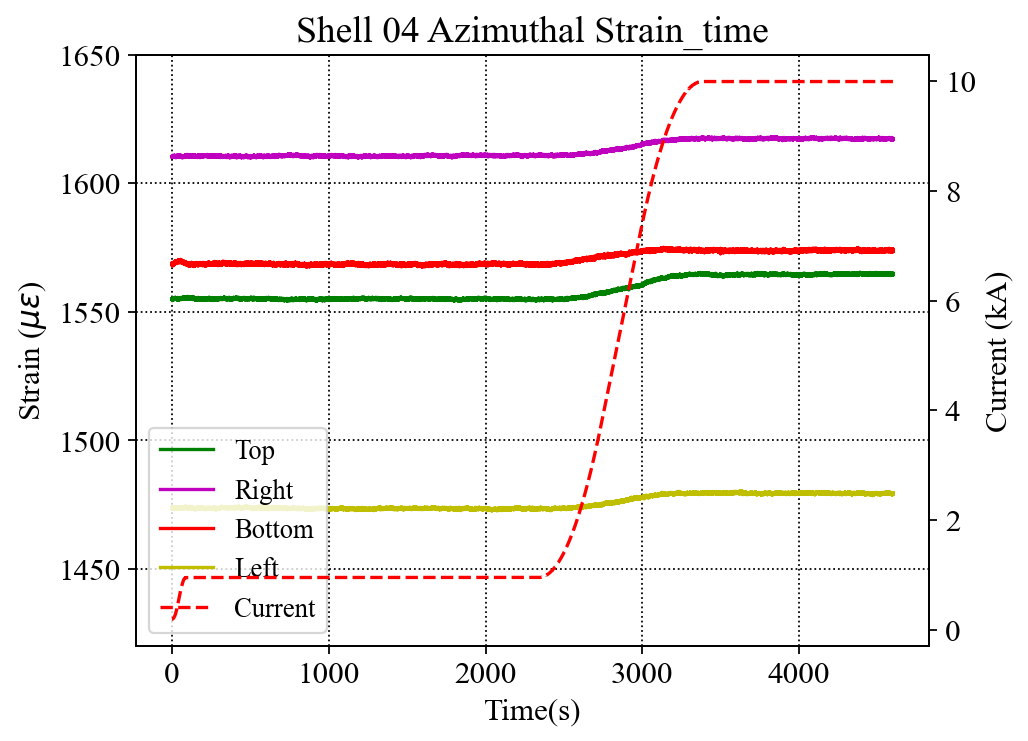 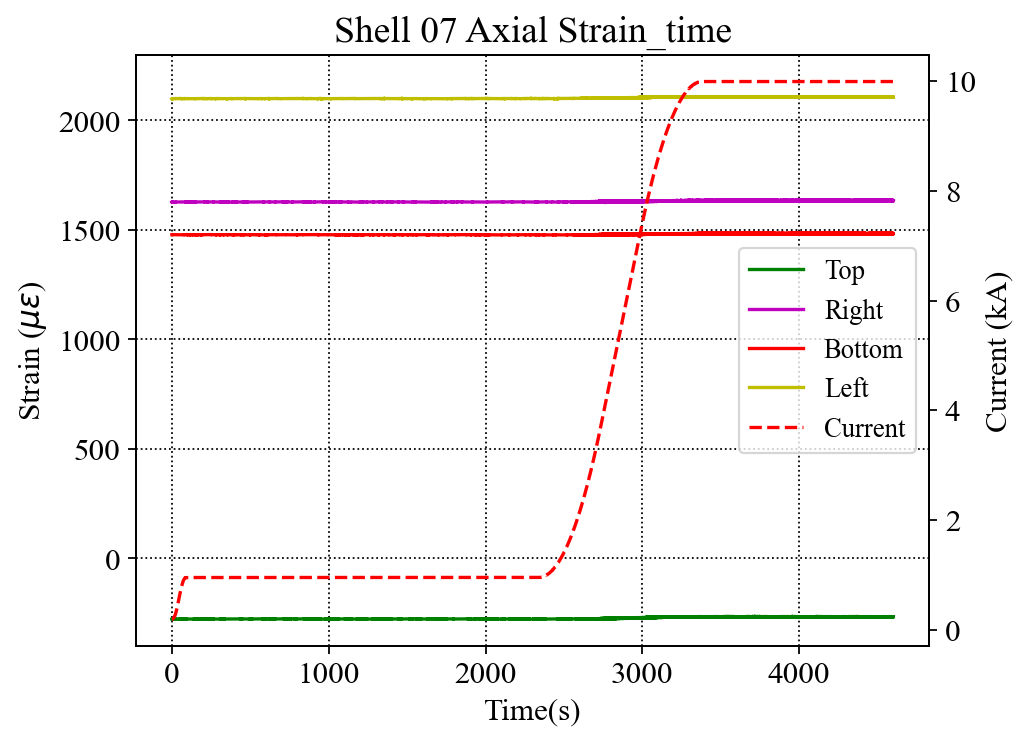 Noisy signal
(note the different scale from Shells 02 and 04 plots)
Clean signal
Clean signal
MQXFA05 SG data
20
Reference: MQXFA03 Coil Azimuthal --- over I2
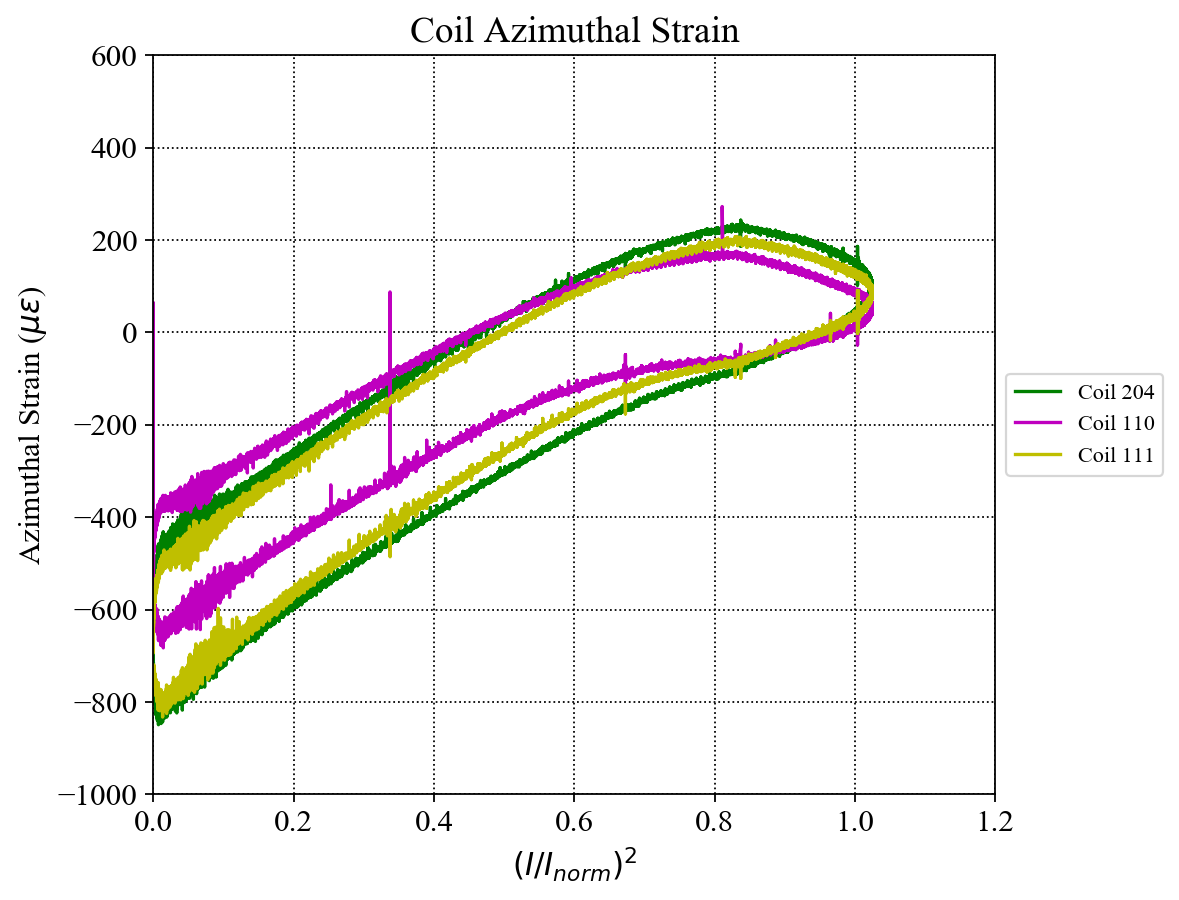 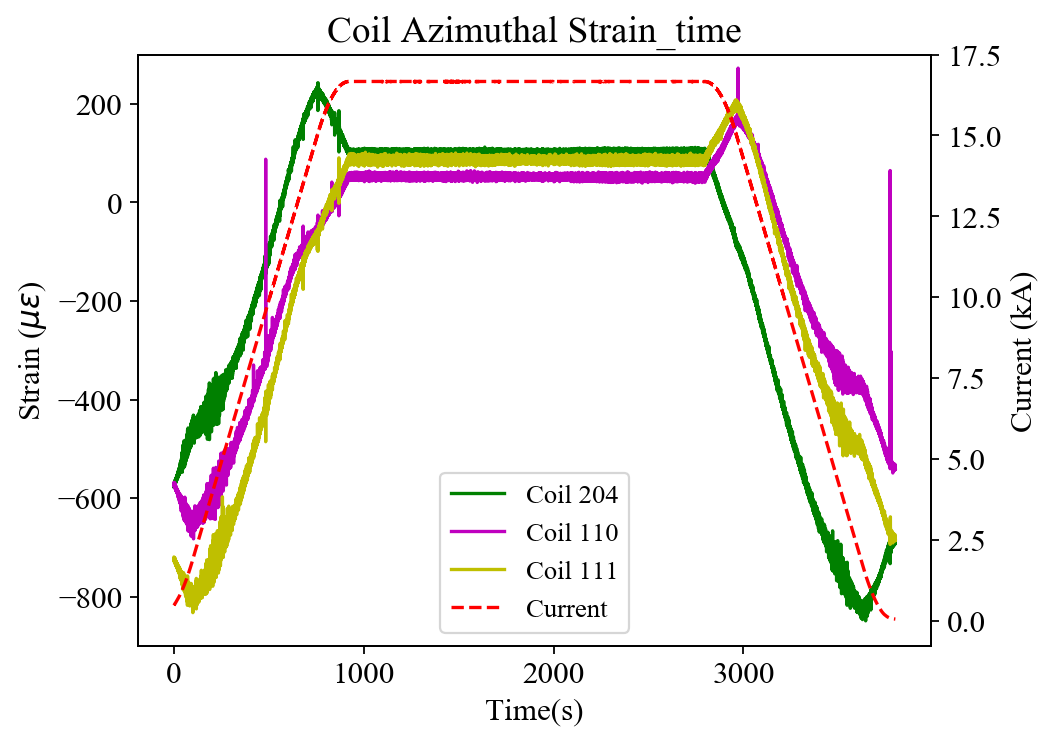 C204 ramp up
C204
C110 & 111 ramp down
C110 & 111 ramp up
C110
LP Filter
C204 ramp down
C111
Cutoff frequency:0.25 Hz
Combined the ramp up and ramp down data, the three coils actually behave identically.  
The readings of the “turn around” part are likely to be combined with inductive components;
The “up-warp” on the curves of C110 & 111 may be not mechanical. It is “bended” by the field.
The readings of this part may the combination of actual SG and inductive components
Inorm = 16.47 kA
MQXFA05 SG data
21
MQXFA04 Coil Strain --- over I2
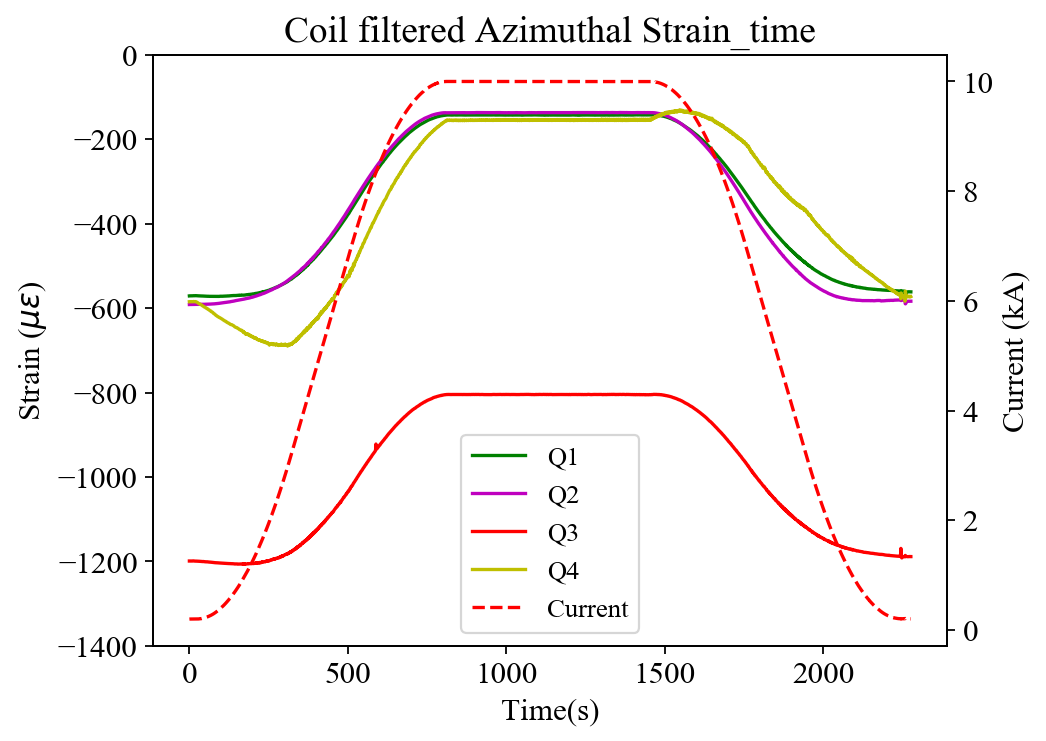 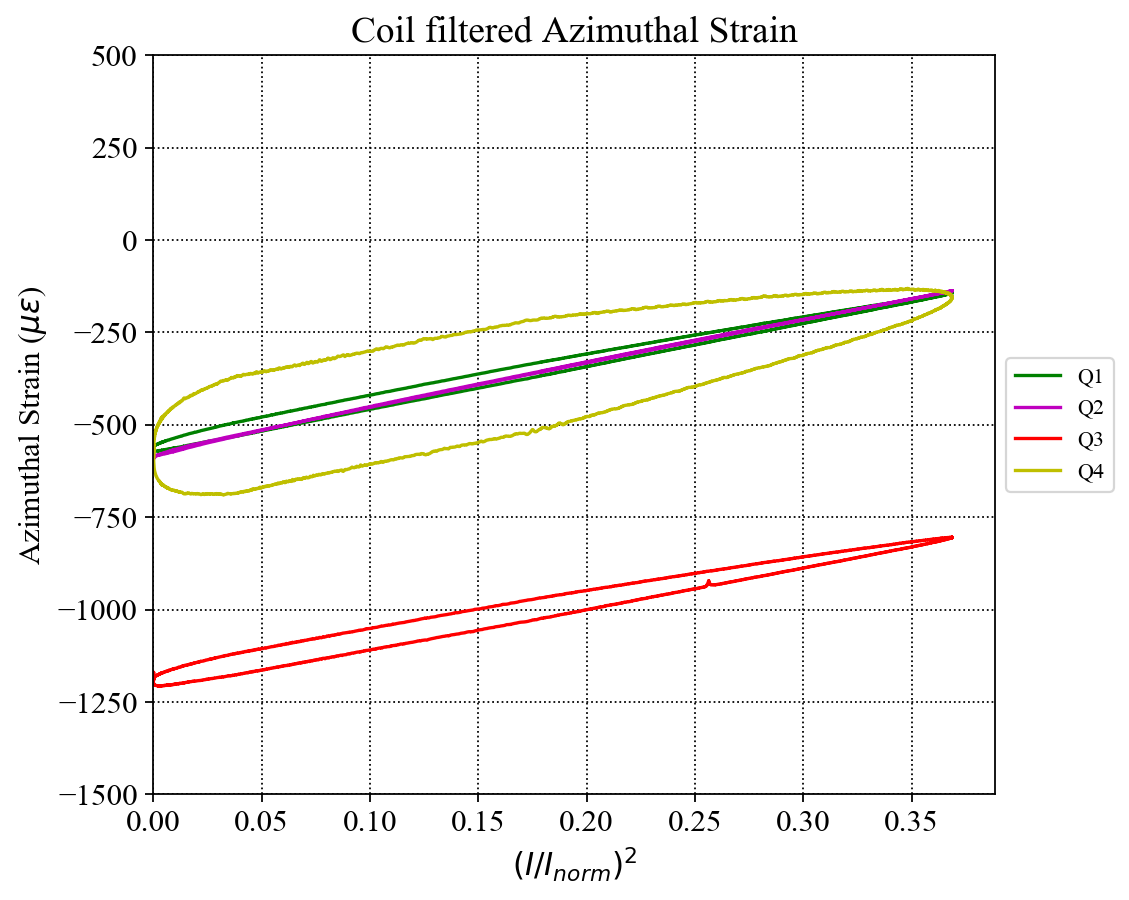 The exact same behavior as seen in MQXFA03 (next slide).
From what we have learned from MQXFA03, there is no issue in the 10 kA ramp tests.
Inorm = 16.47 kA
MQXFA05 SG data
22